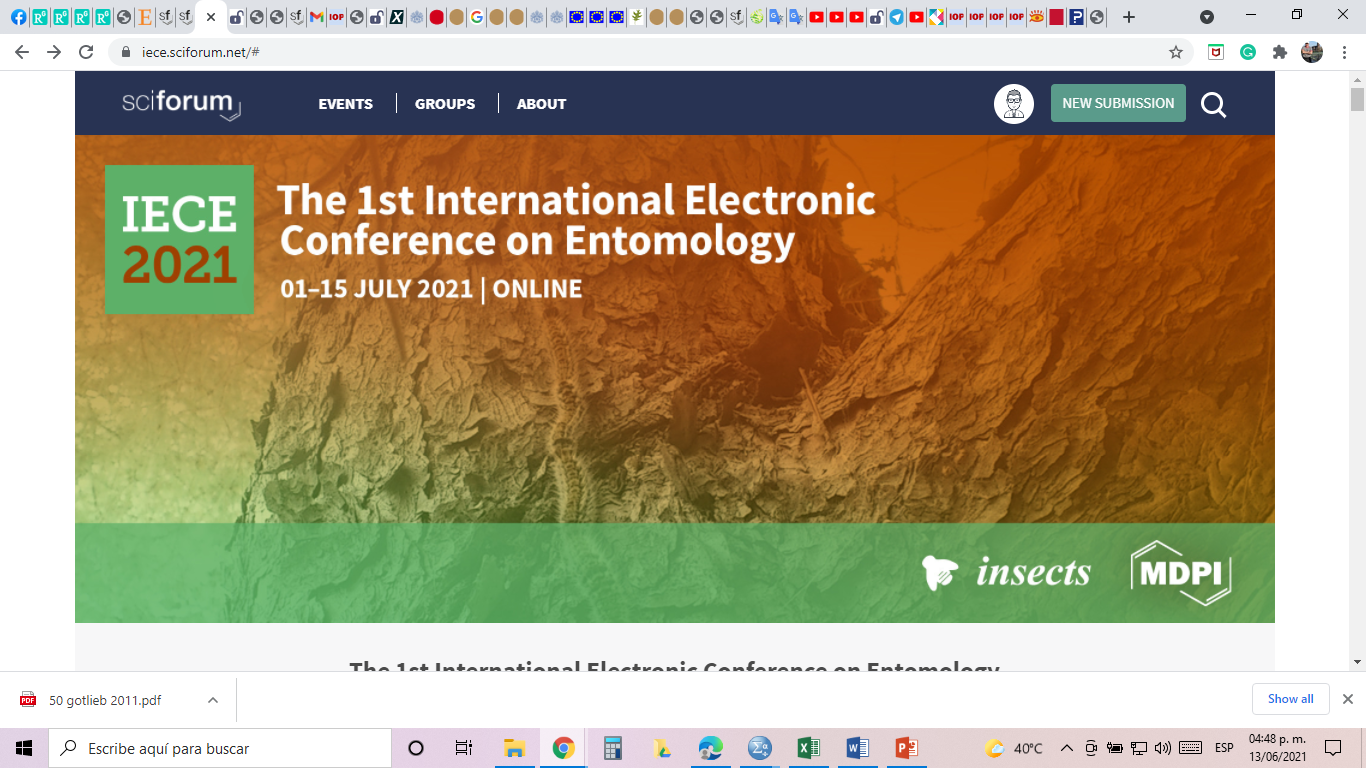 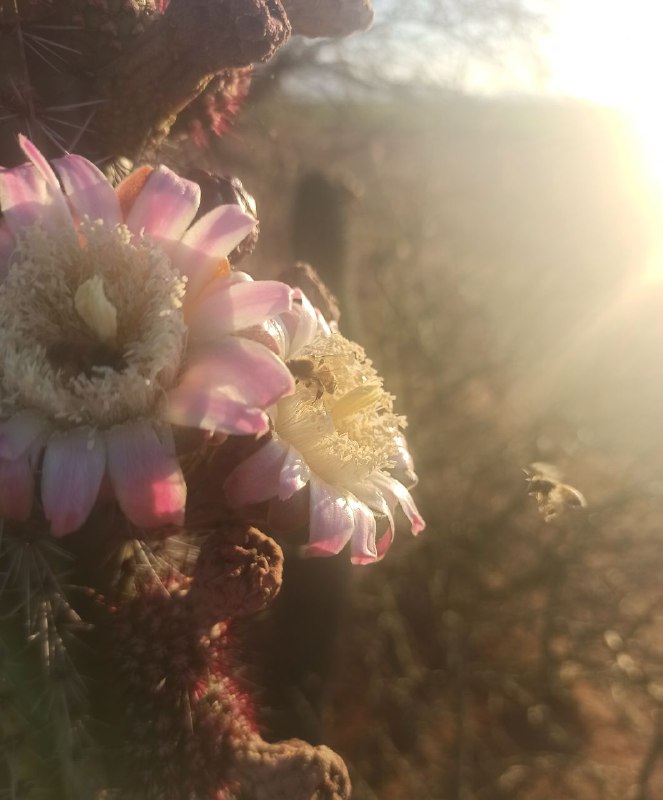 Harvest Flight Synapse of Apis mellifera on the vegetative architecture of cacti in the Sonoran desert, Mexico
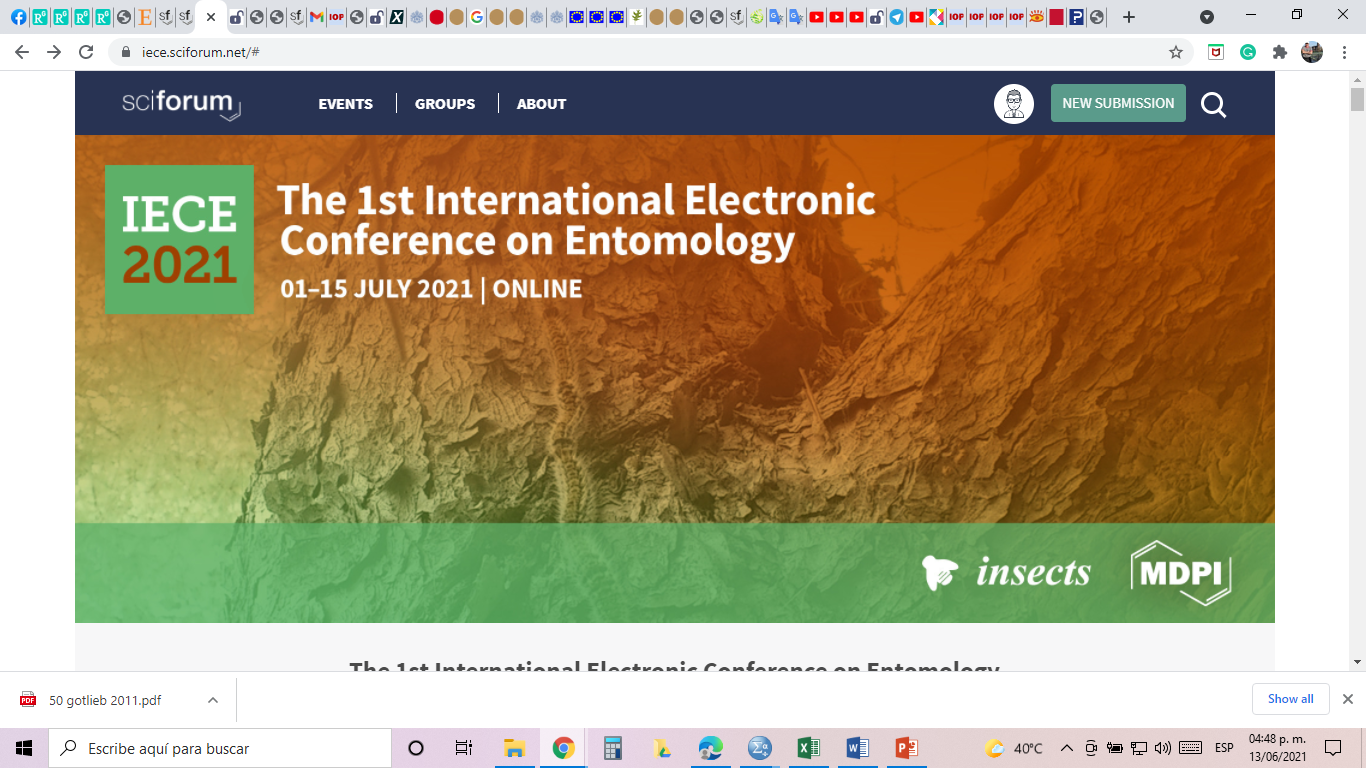 Héctor Tecumshé Mojica-Zárate 1*, Luis Miguel Campos-Cardoso2
1Universidad de la Sierra, Moctezuma, Sonora, México, C.P 84560; hectortecumshe@gmail.com
2Universidad Central “Marta Abreu” de Las Villas, Santa Clara, Cuba. C.P. 50100; lmcampos@uclv.edu.cu
*Correspondence: hectortecumshe@gmail.com; Tel.: 00 53 (634) 3453622
†Presented at the 1st International Electronic Conference on Entomology, Online, 01 – 15 July 2021.
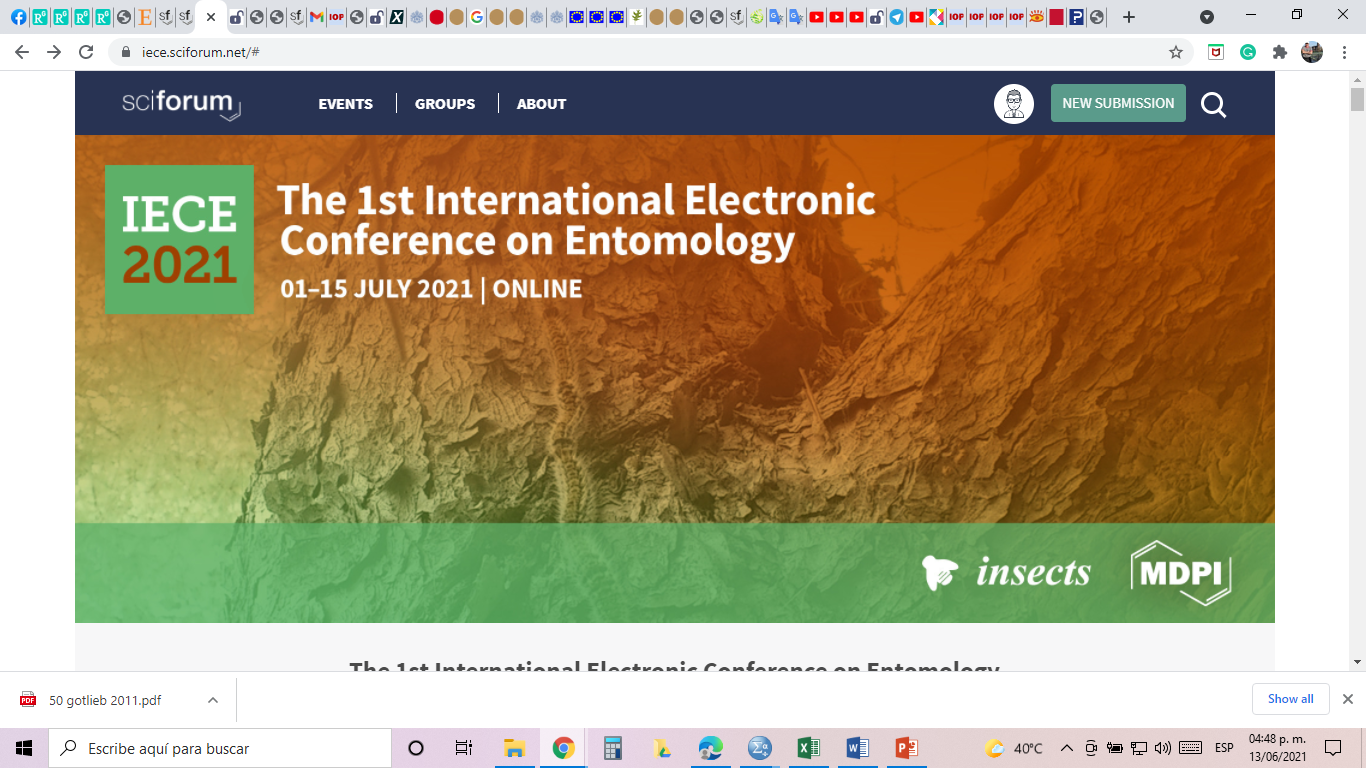 Highligths about the Abstract
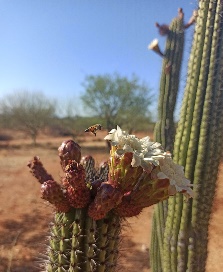 "Harvest Flight Synapse (HFS)" refers to the way in which a pollinator communicates and interconnects the organization of a flower system through a sequence of flight performed through the space of the vegetative architecture of a plant.
The importance of the HFS is that the pollinators establish a pre-designed flight transit order on the vegetative architecture so that subsequent visitors perform a flight sequence in which they include more floral structures, ensure pollination - harvest and at the same time stimulate the flowering.
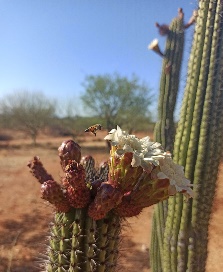 HFS prevailed initially from the east and the differences in time of stay in each column were not governed by their height or distance between them but by the number of columns with the presence of floral appendixes determined by their respective floral range and flowering scale.
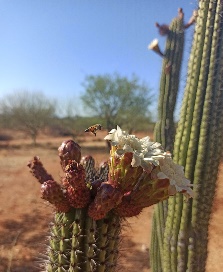 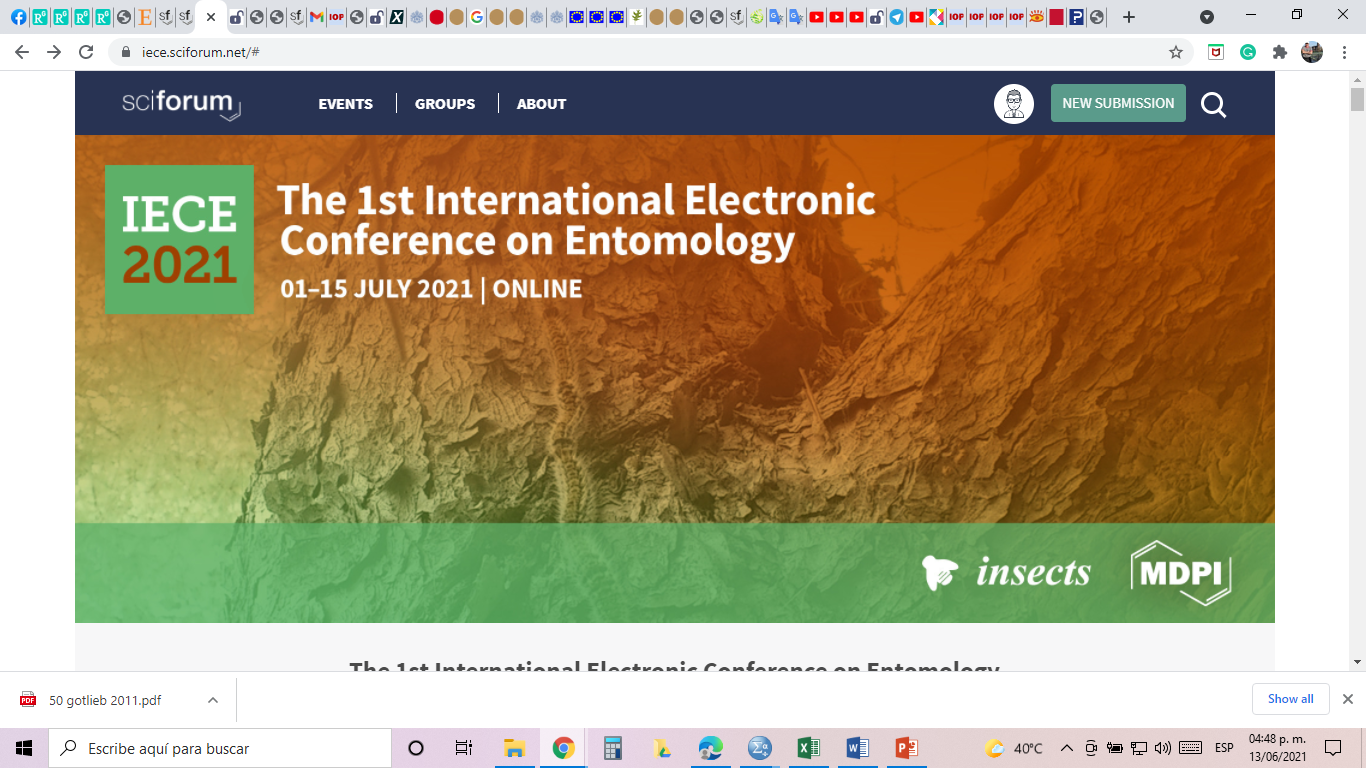 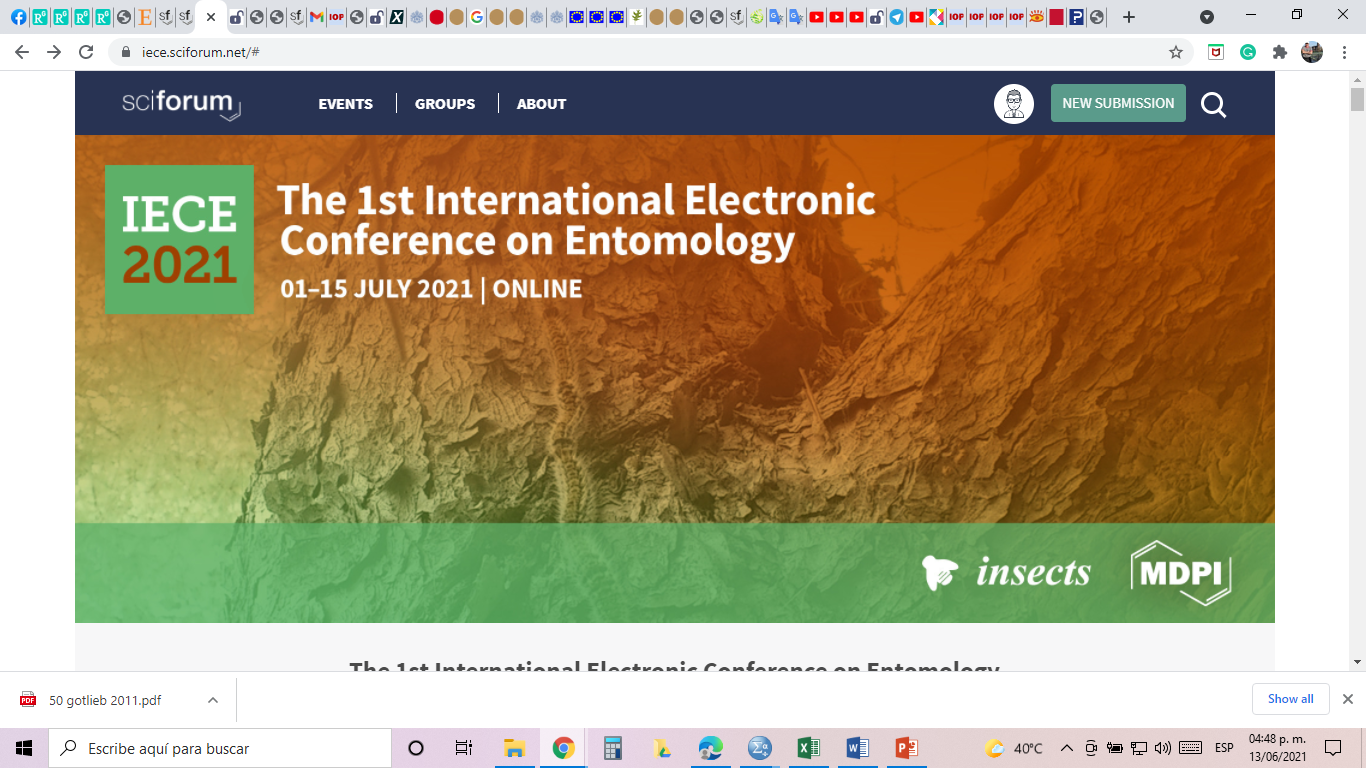 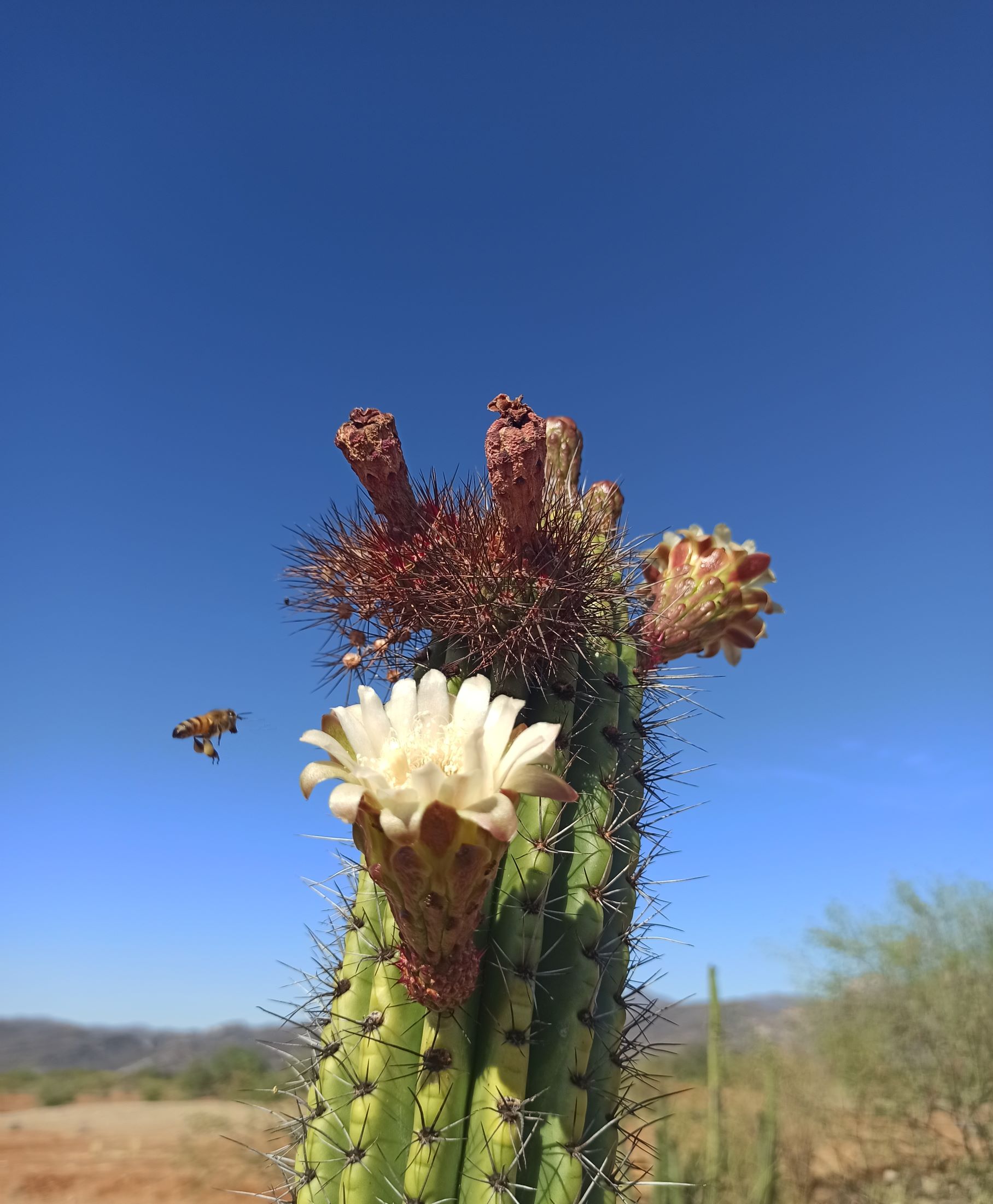 Presentation Items
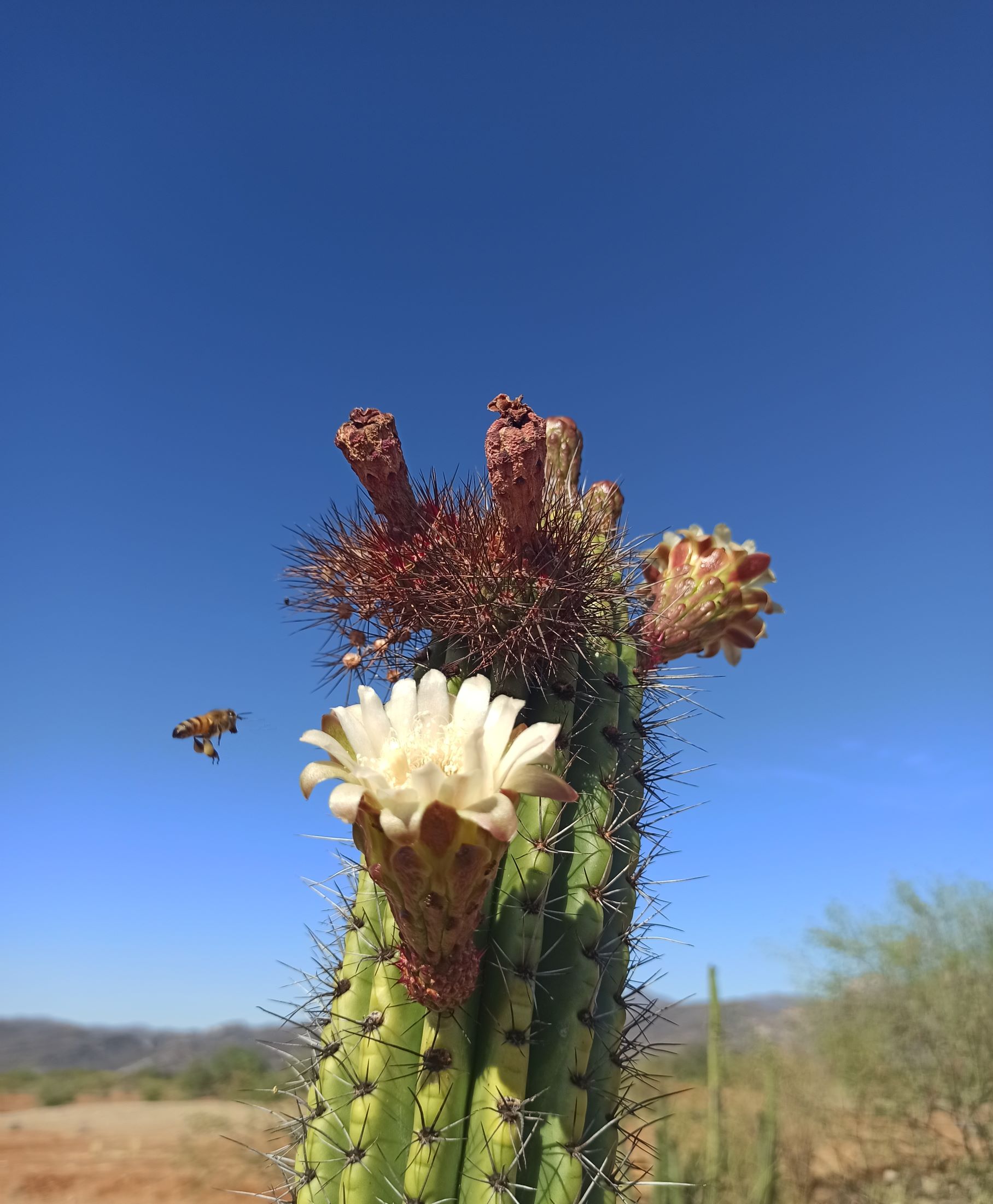 1. Introducción
2. Materials and Methods
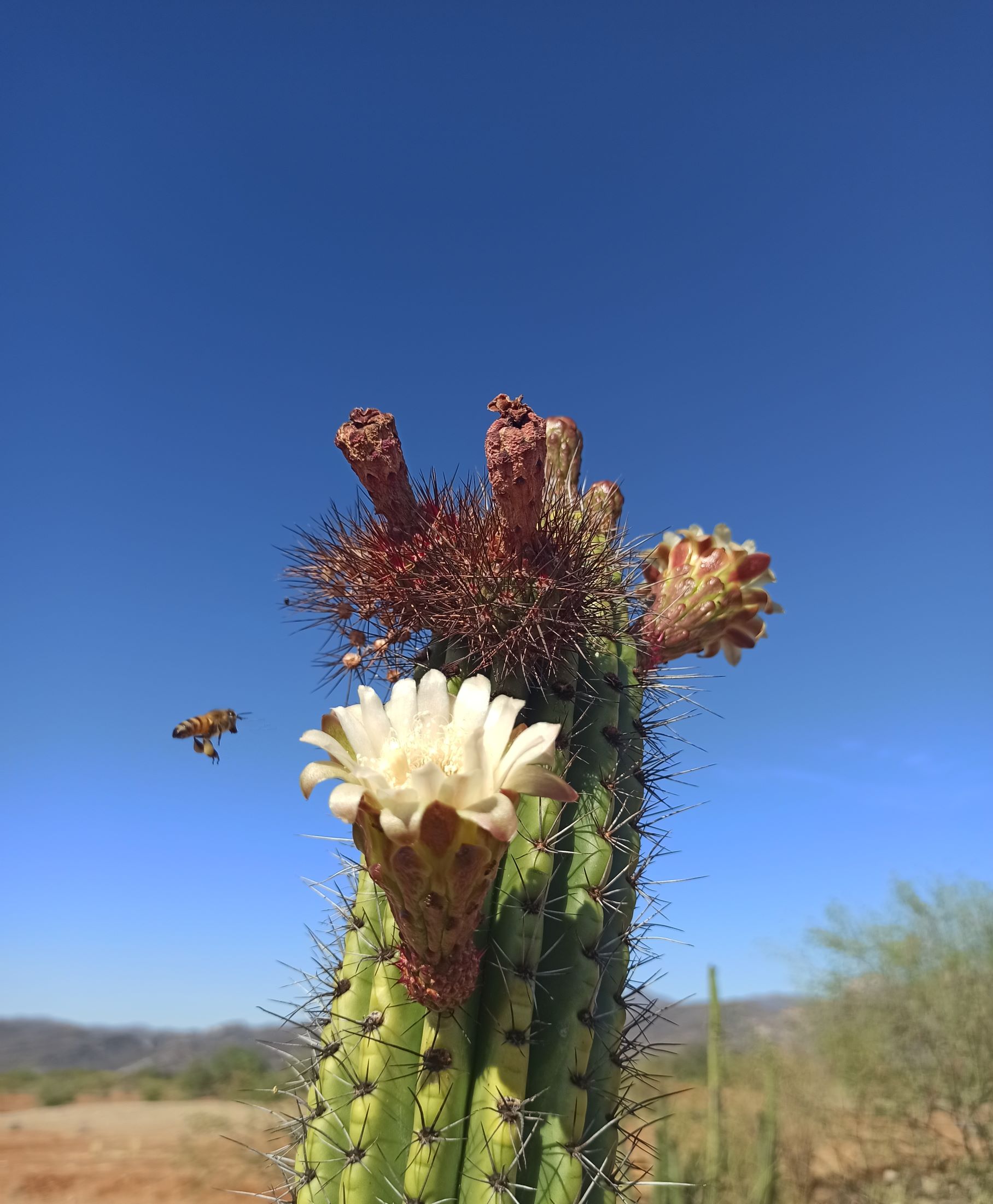 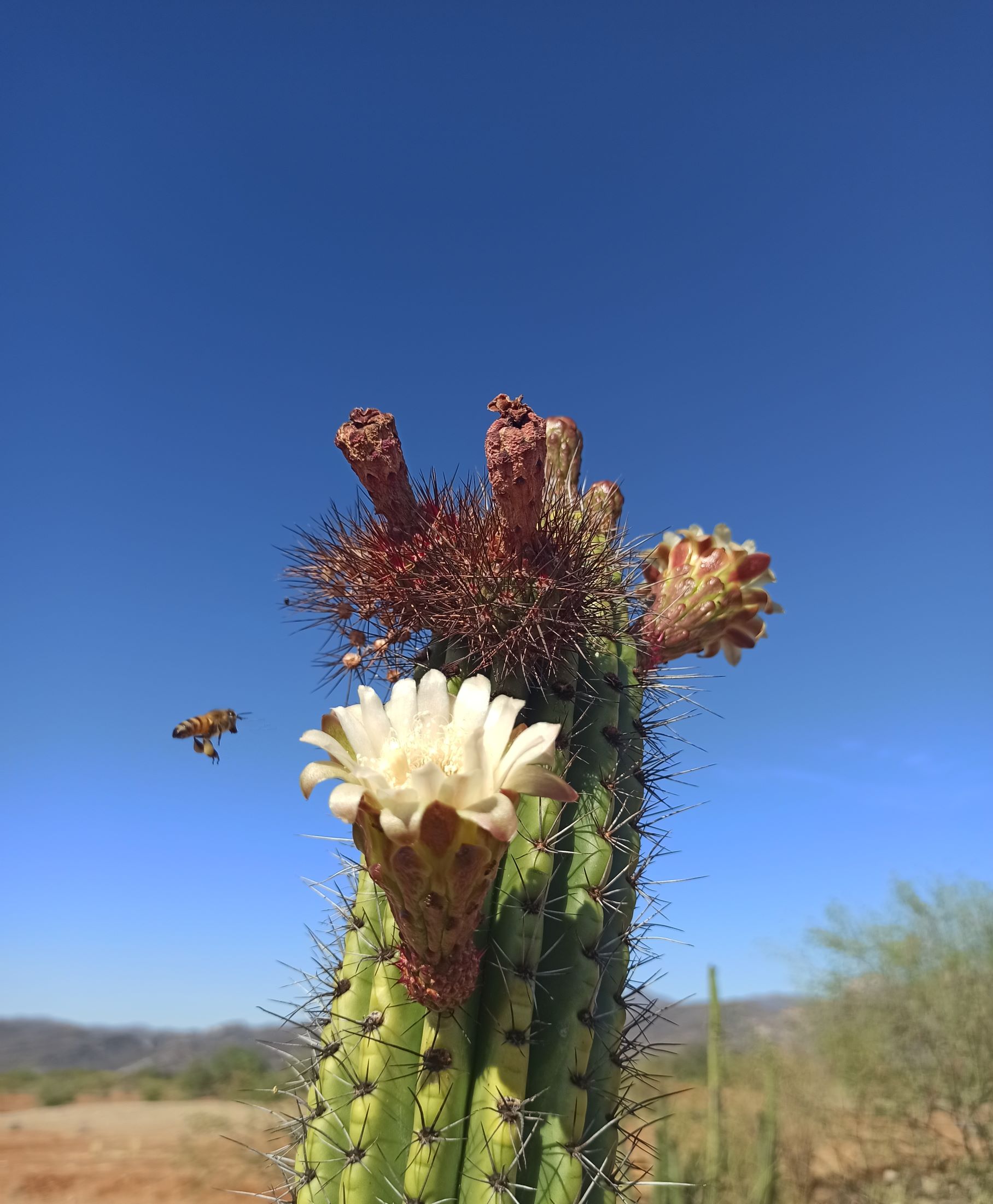 3. Results
4. Discussion
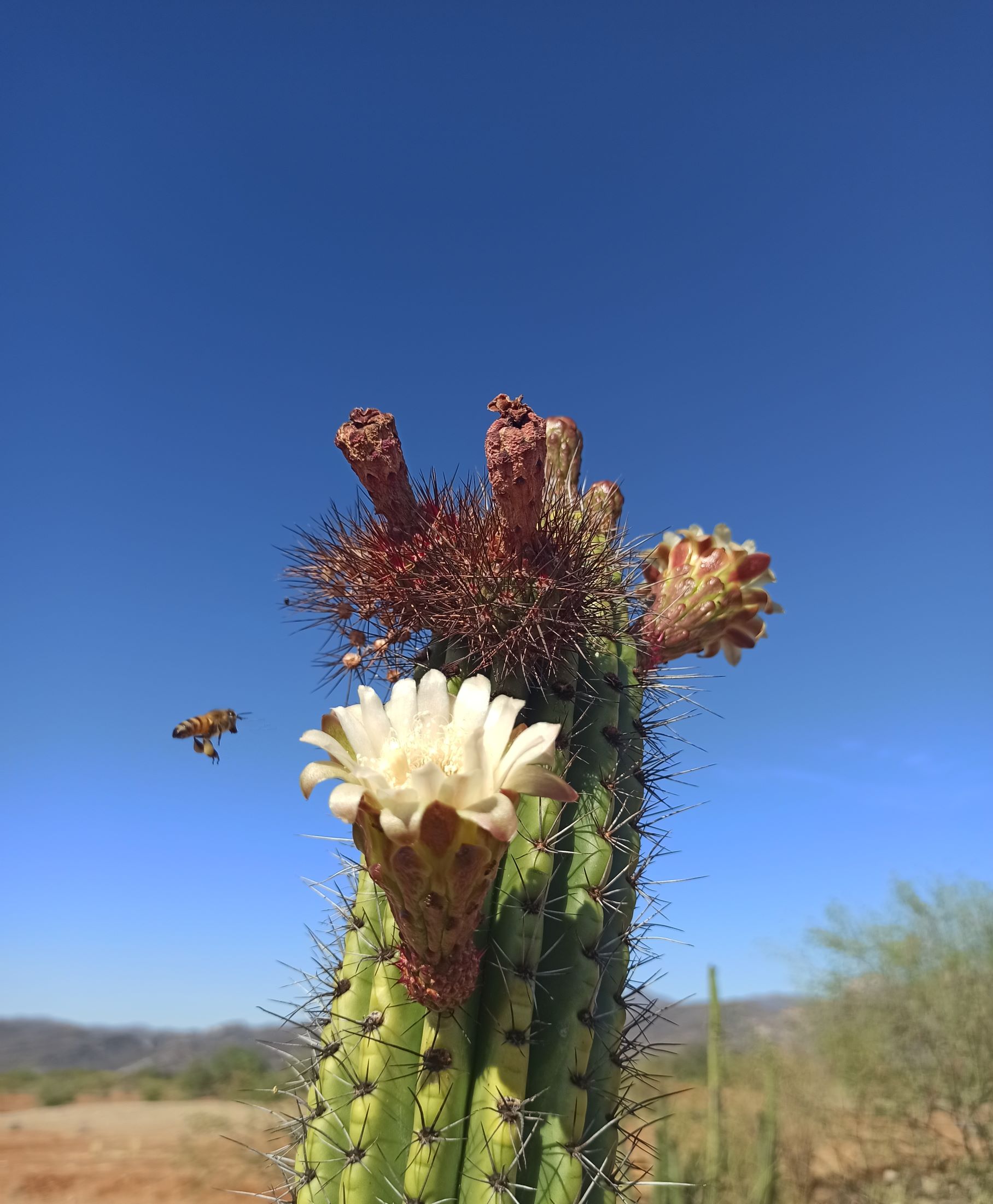 5. Conclusions
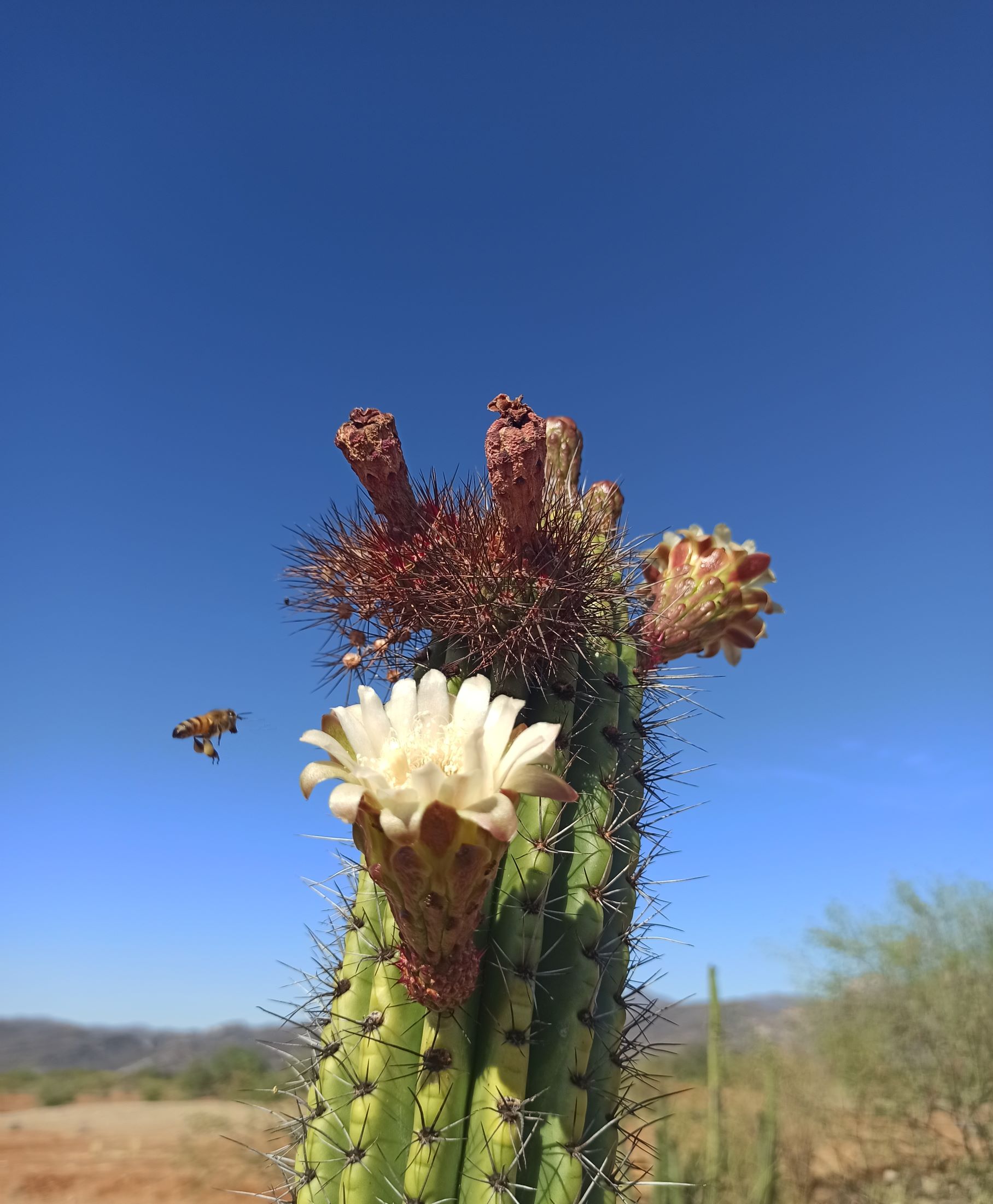 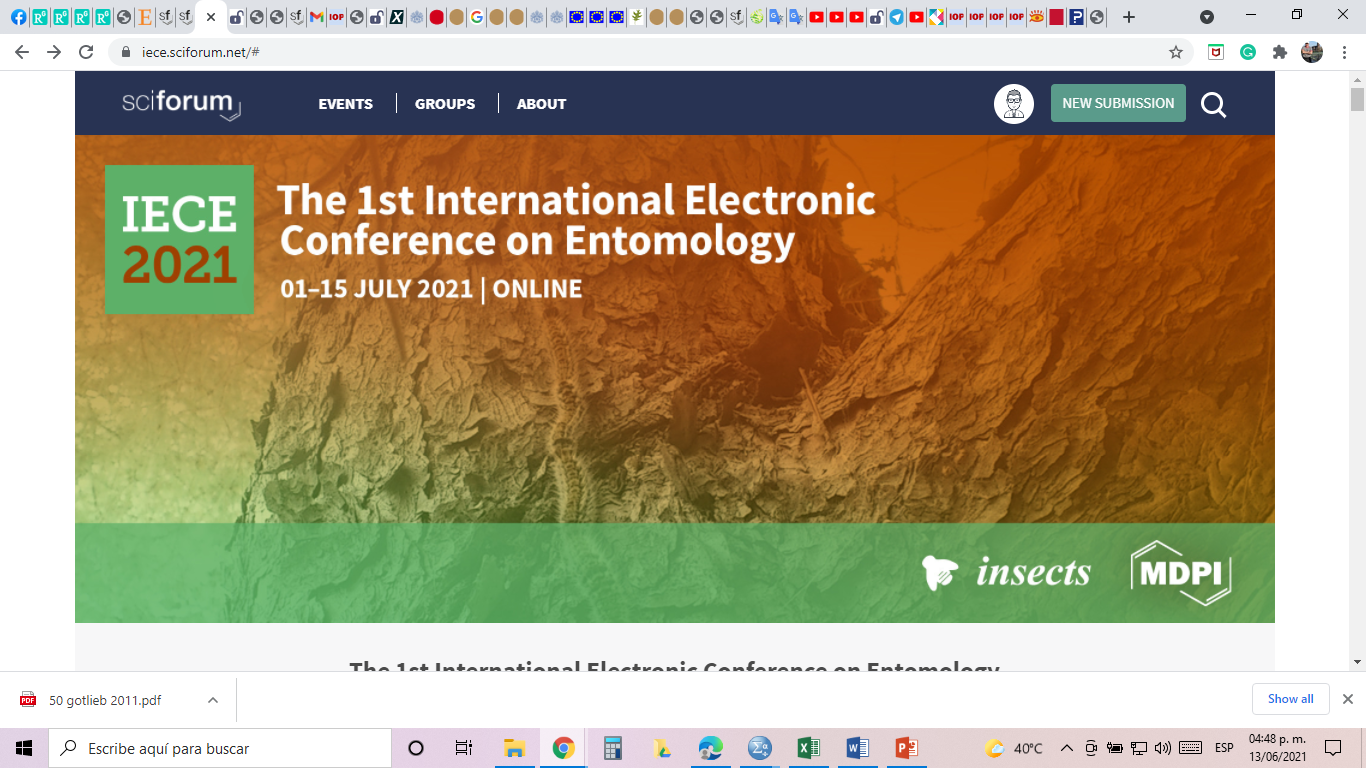 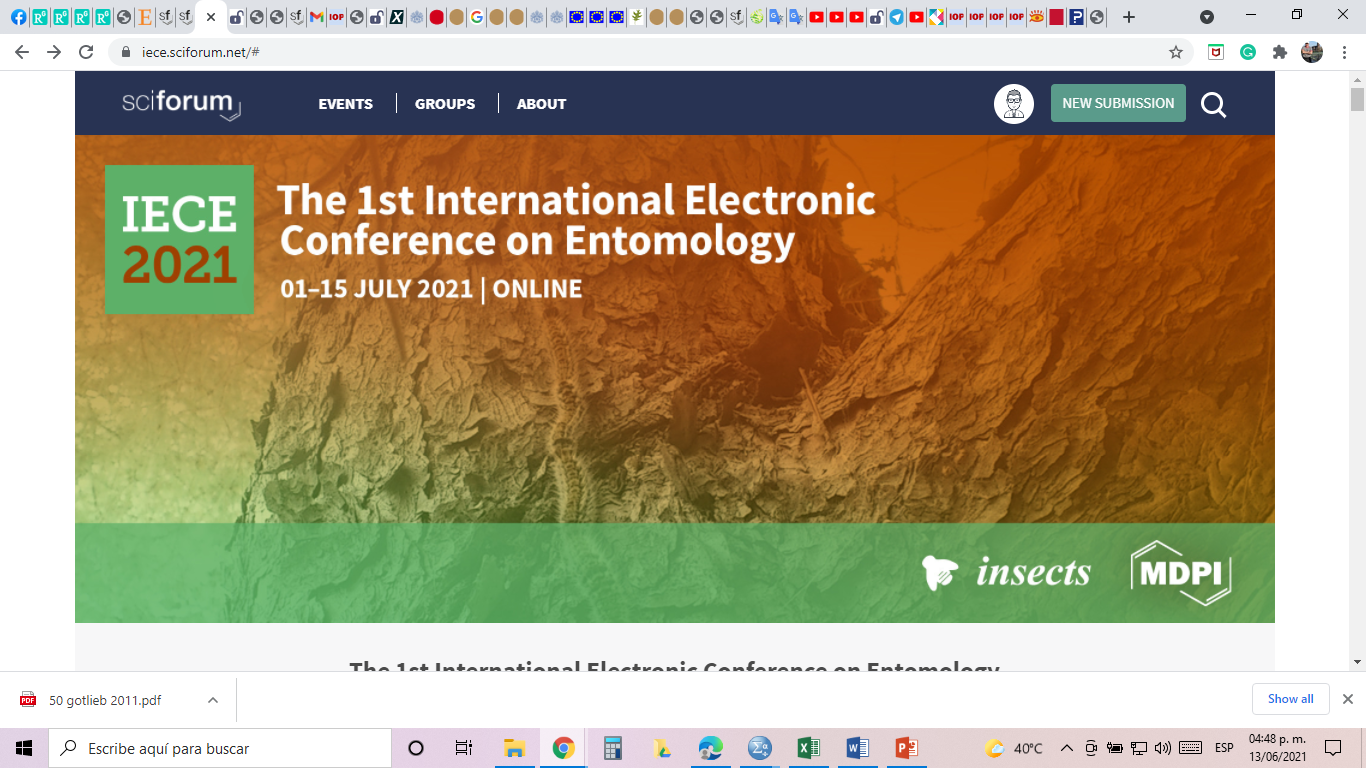 1. Introduction
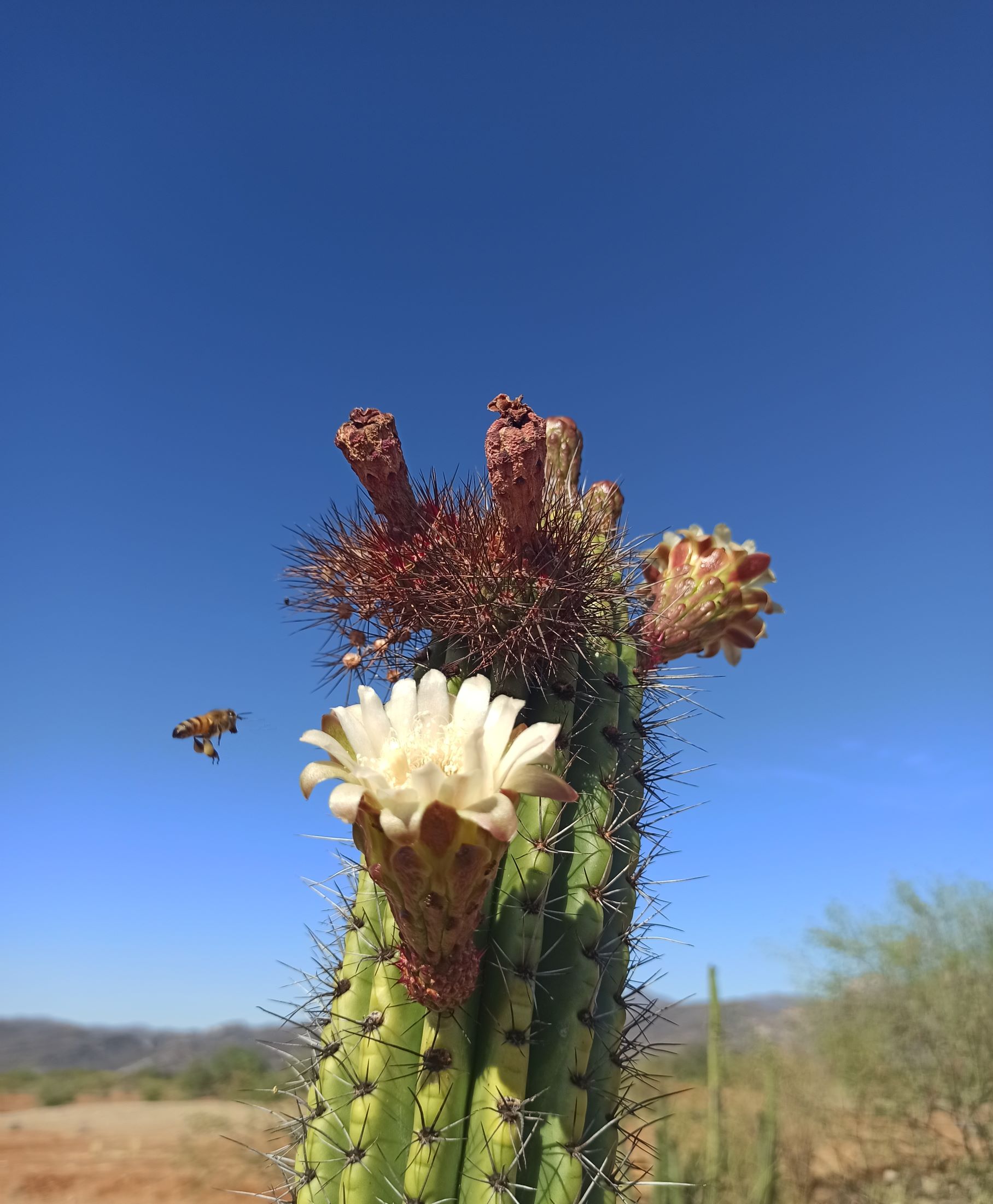 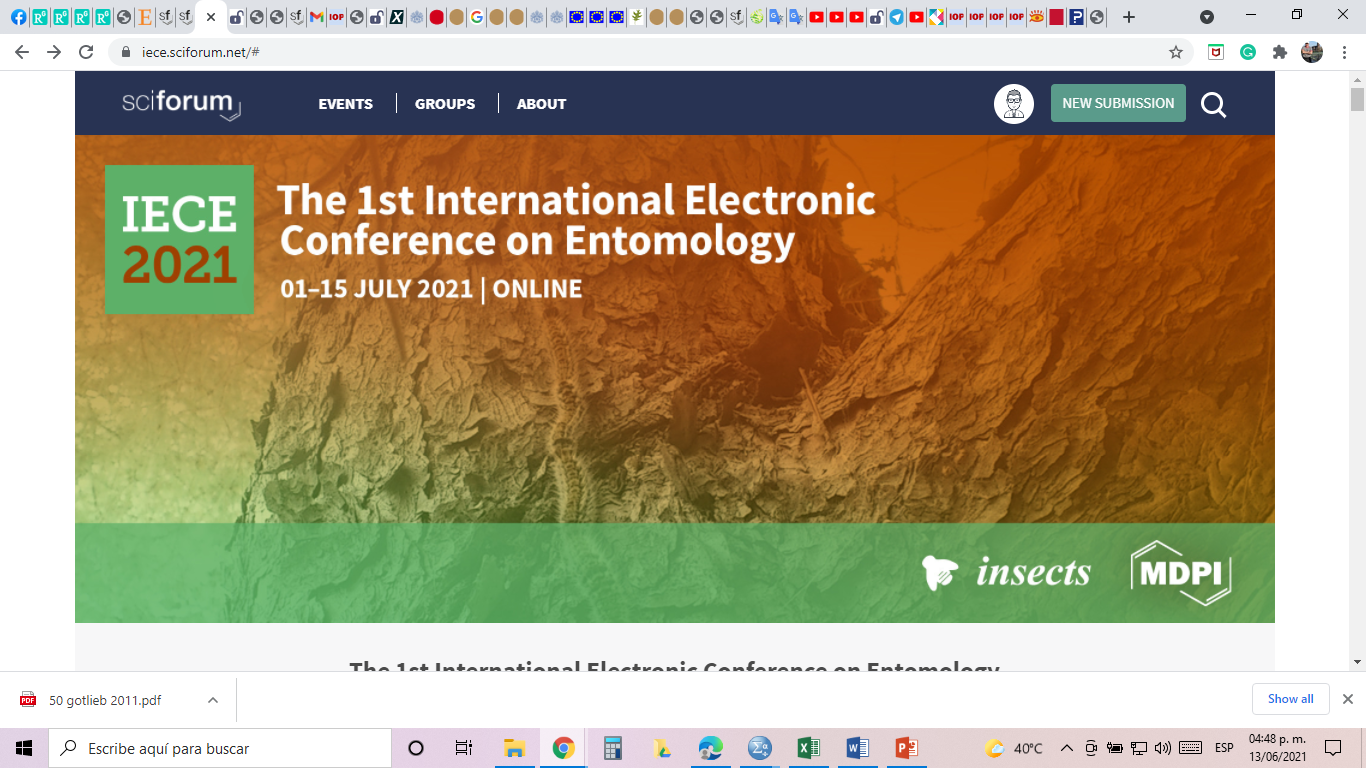 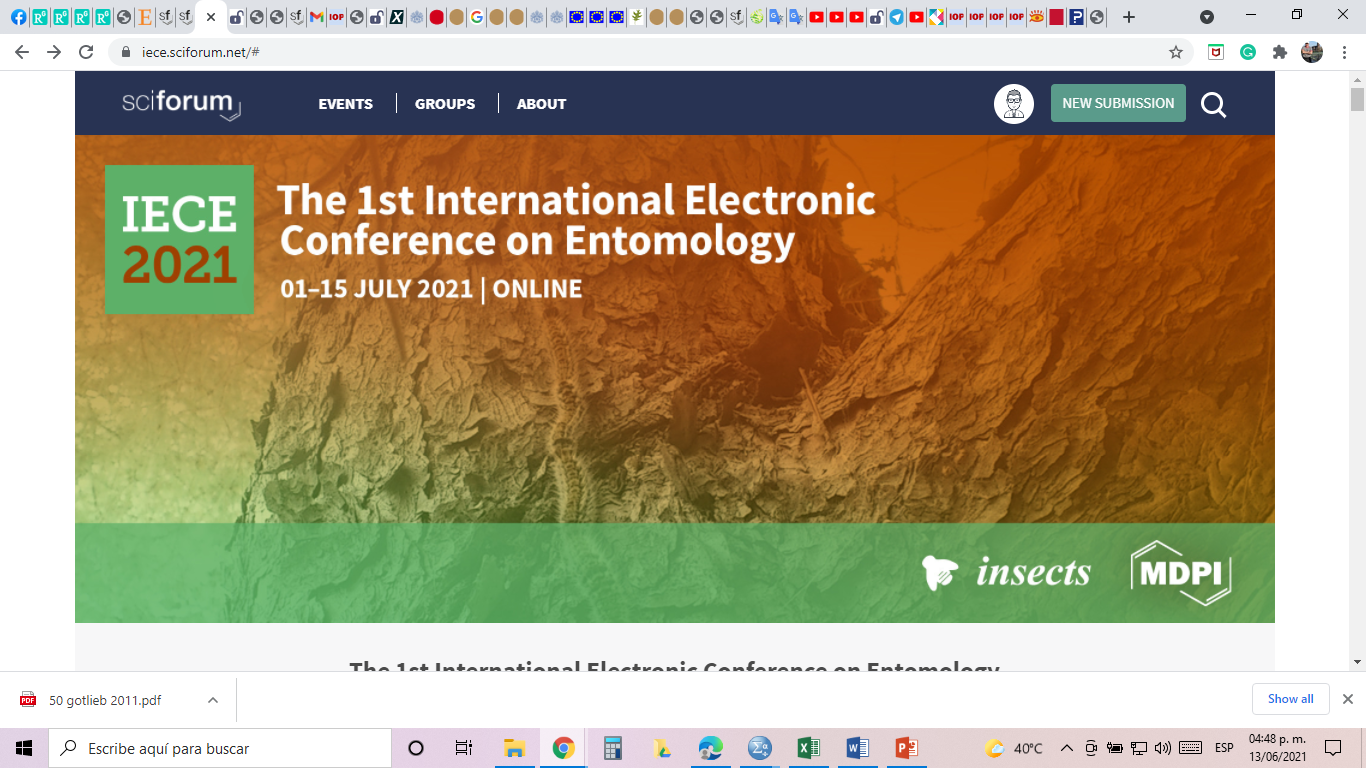 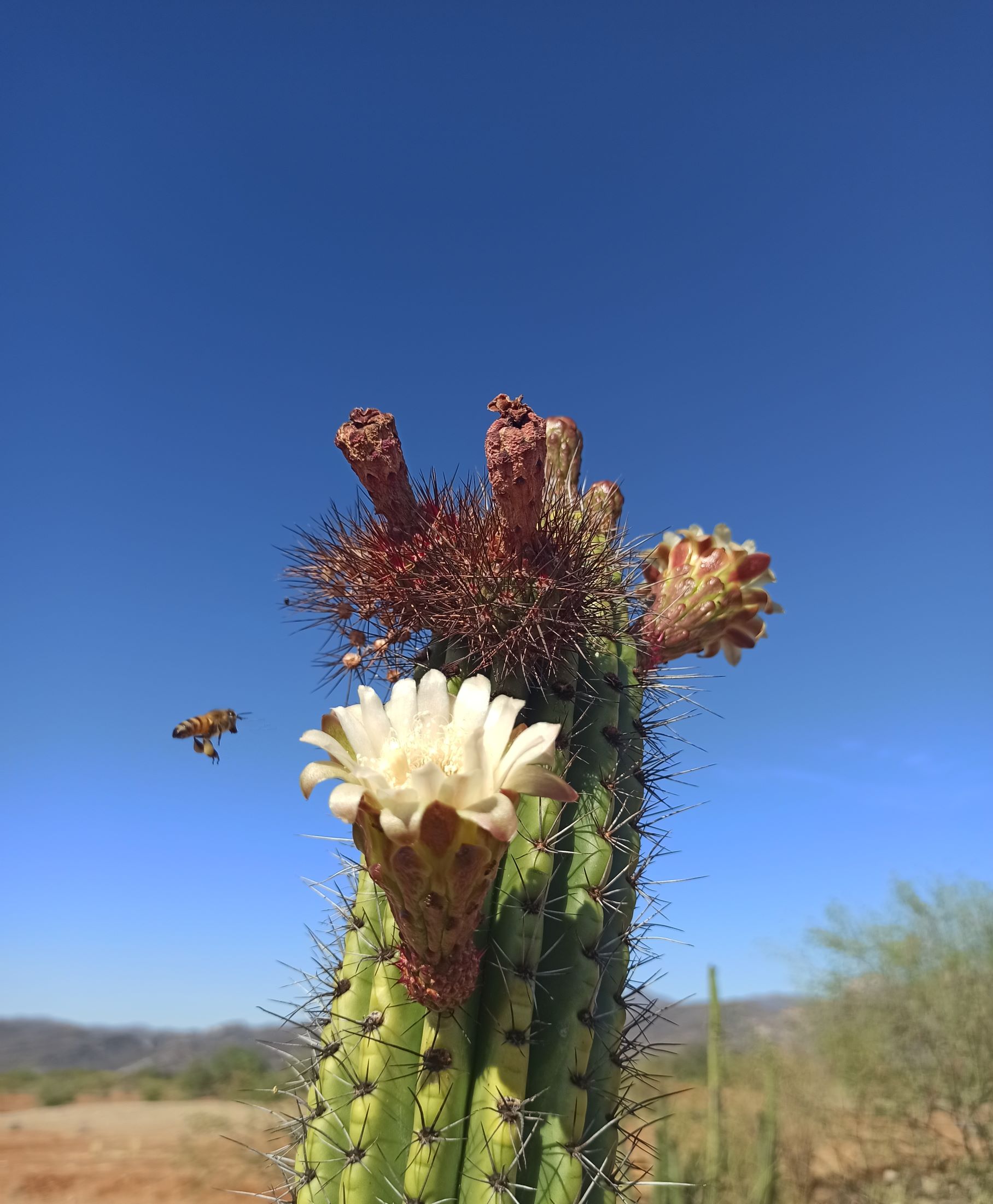 2. Materials and Methods
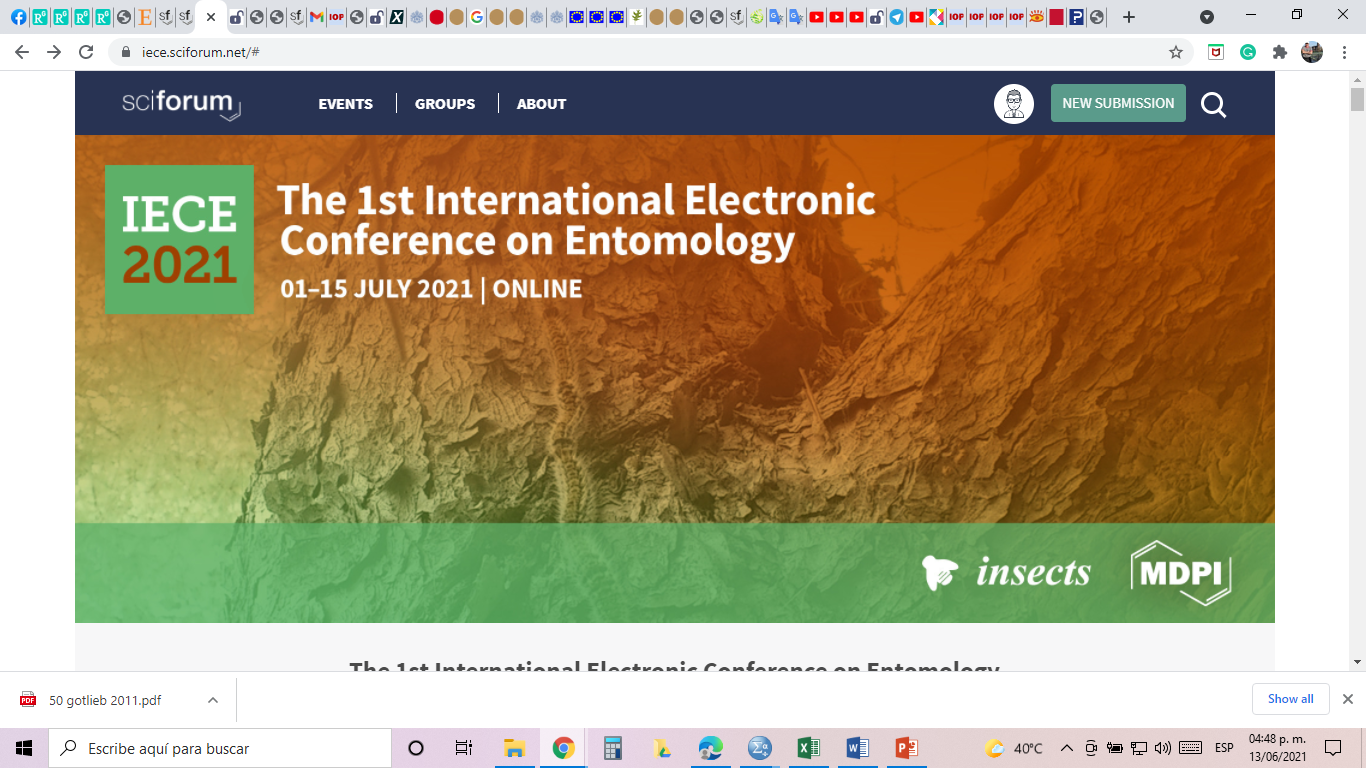 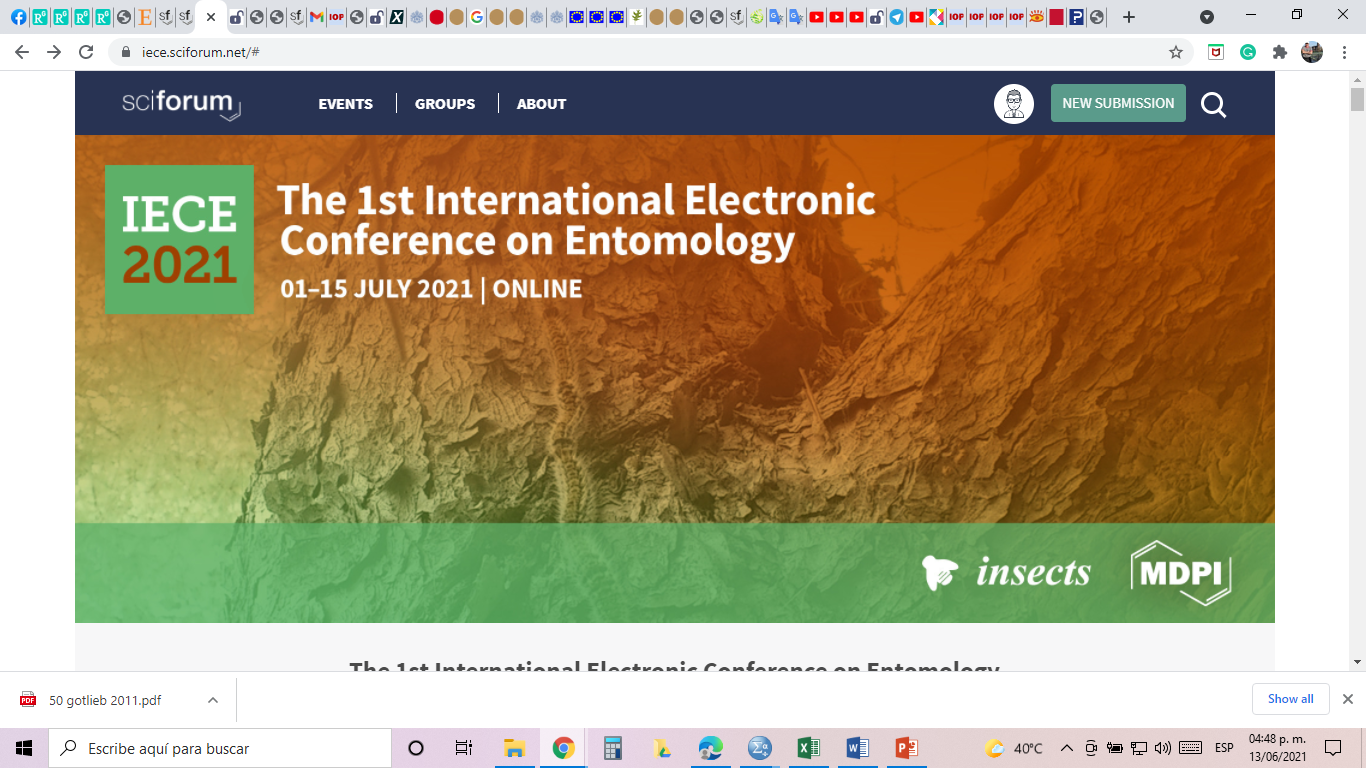 Figure 1. Location of the arid territory of Moctezuma, Sonora, Mexico.
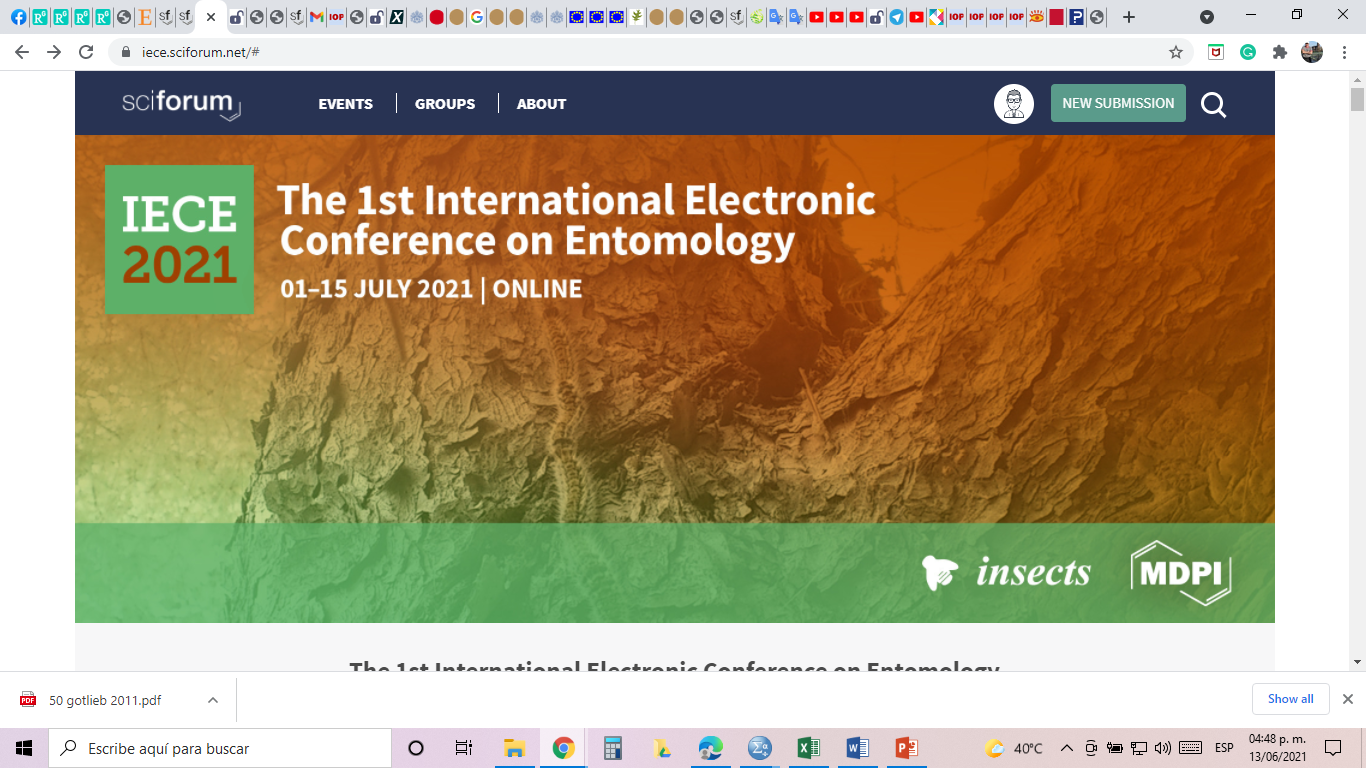 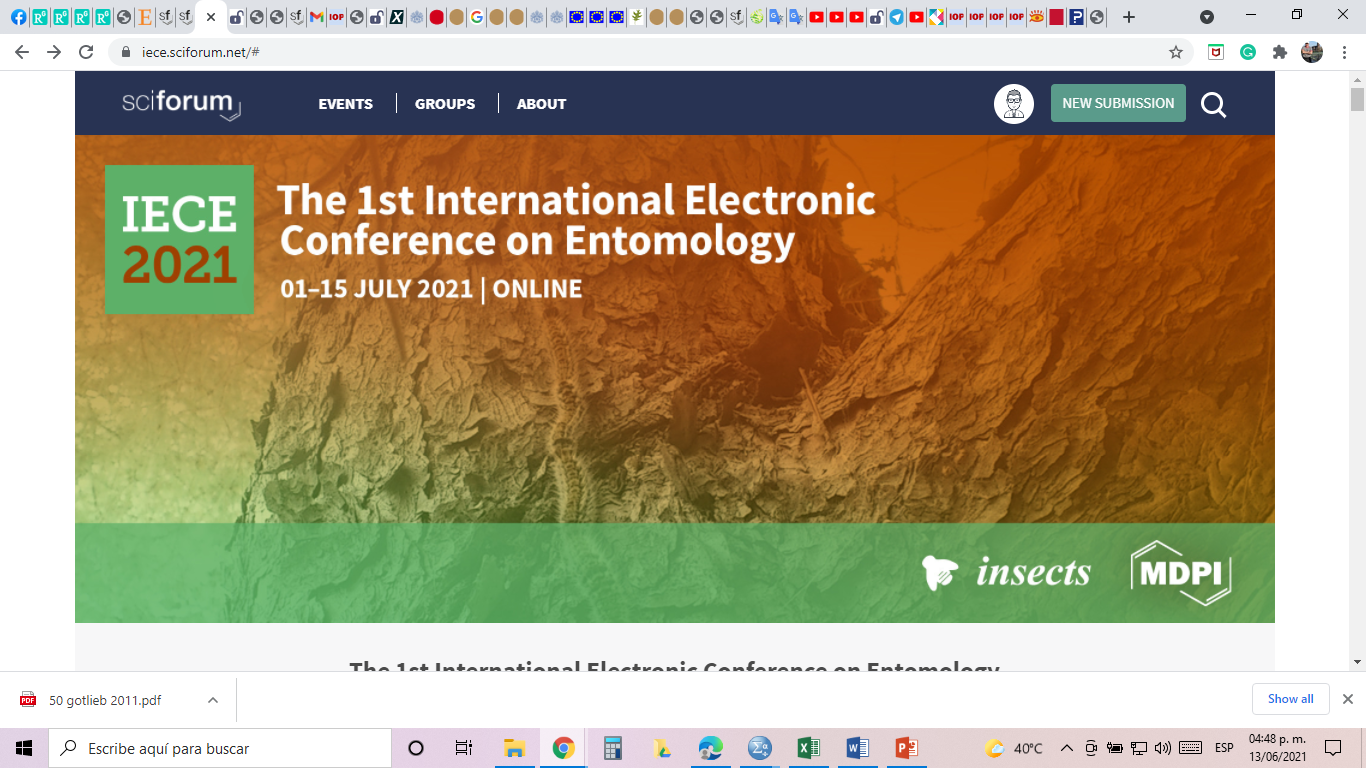 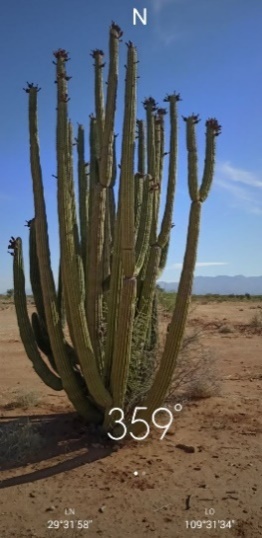 a)
b)
Figure 2. The vegetative architecture by the pitaya cactus in a Cartesian plane. a) With a perspective from the south, shows a specimen. b) This, same is visualized for the identification of the honeybee HFS from an aerial view
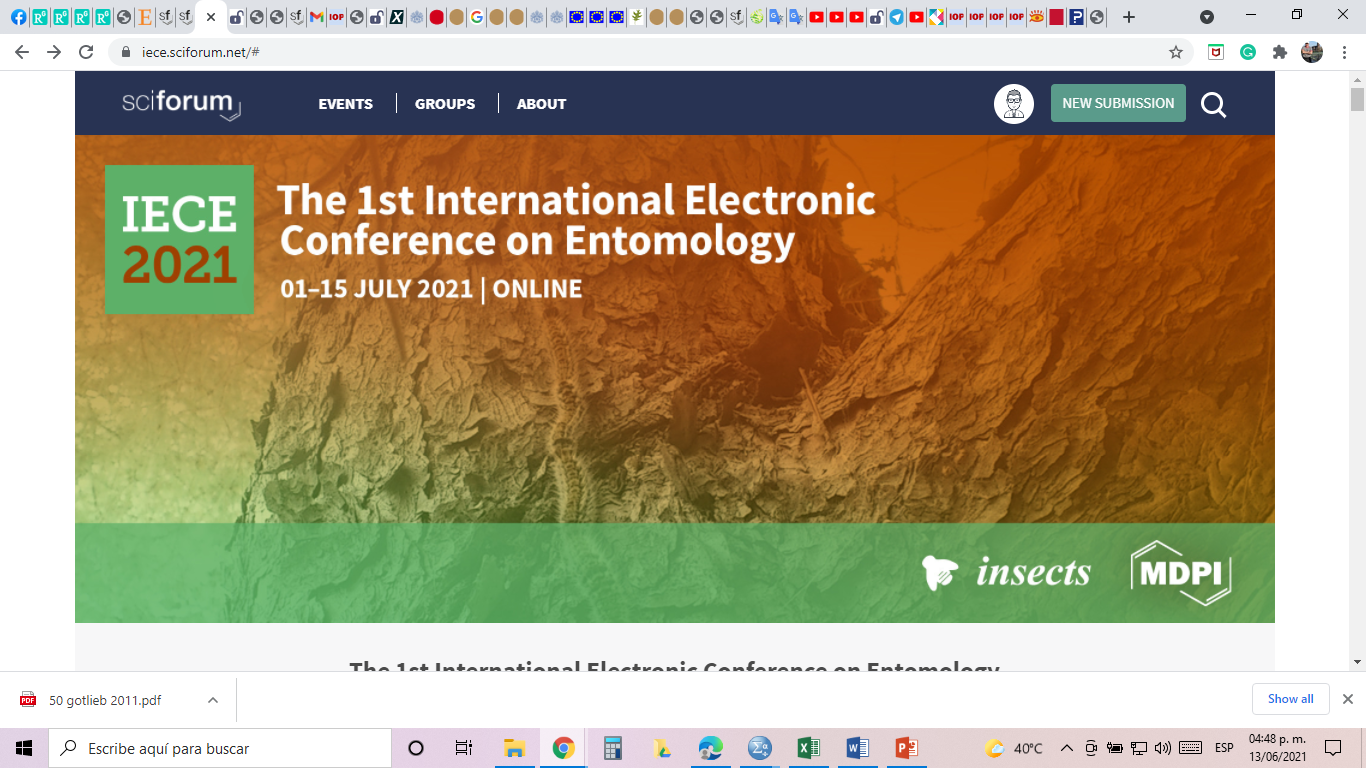 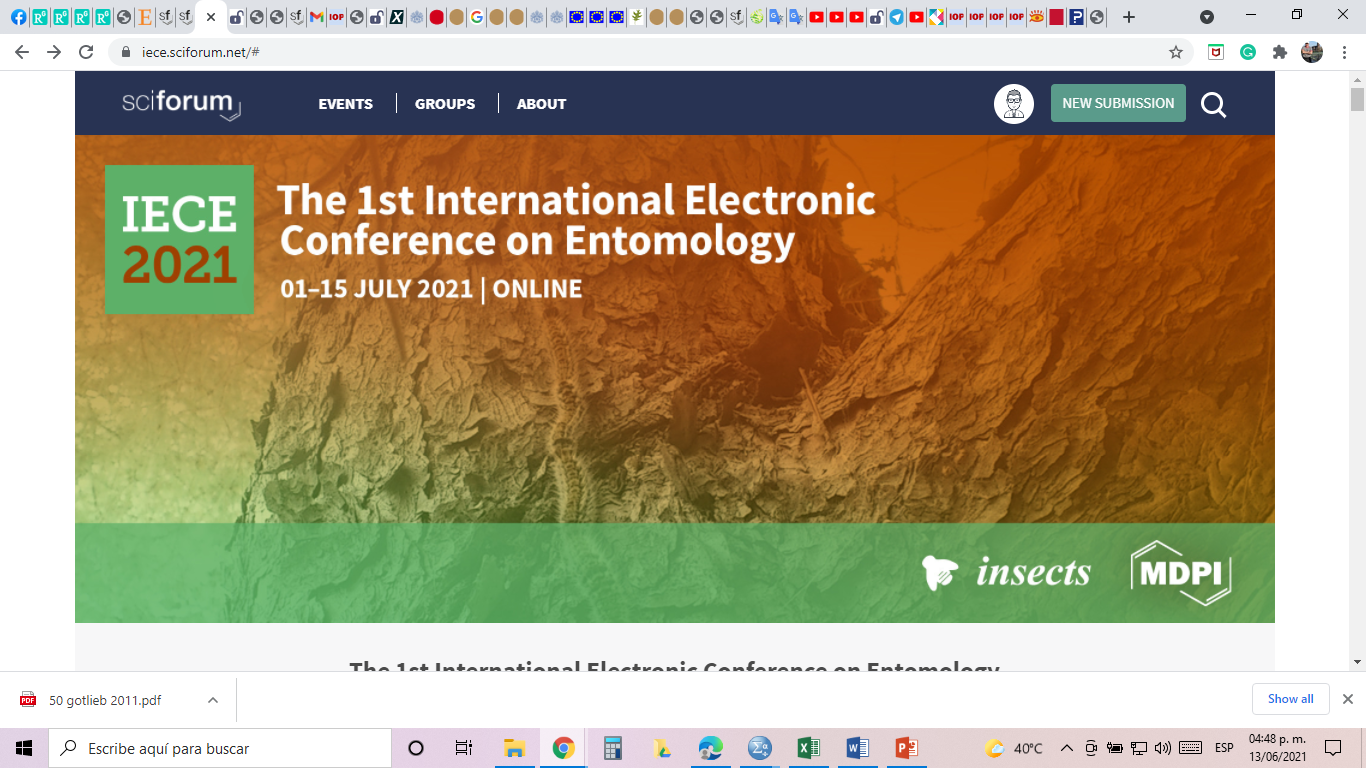 Figure 3: The flight sequence was observed in the vegetative architecture of n=21 individuals of pitaya cactus in which the flight path of three and up to five bees was analyzed, obtaining an average of time per plant, for the total of events measured per date.
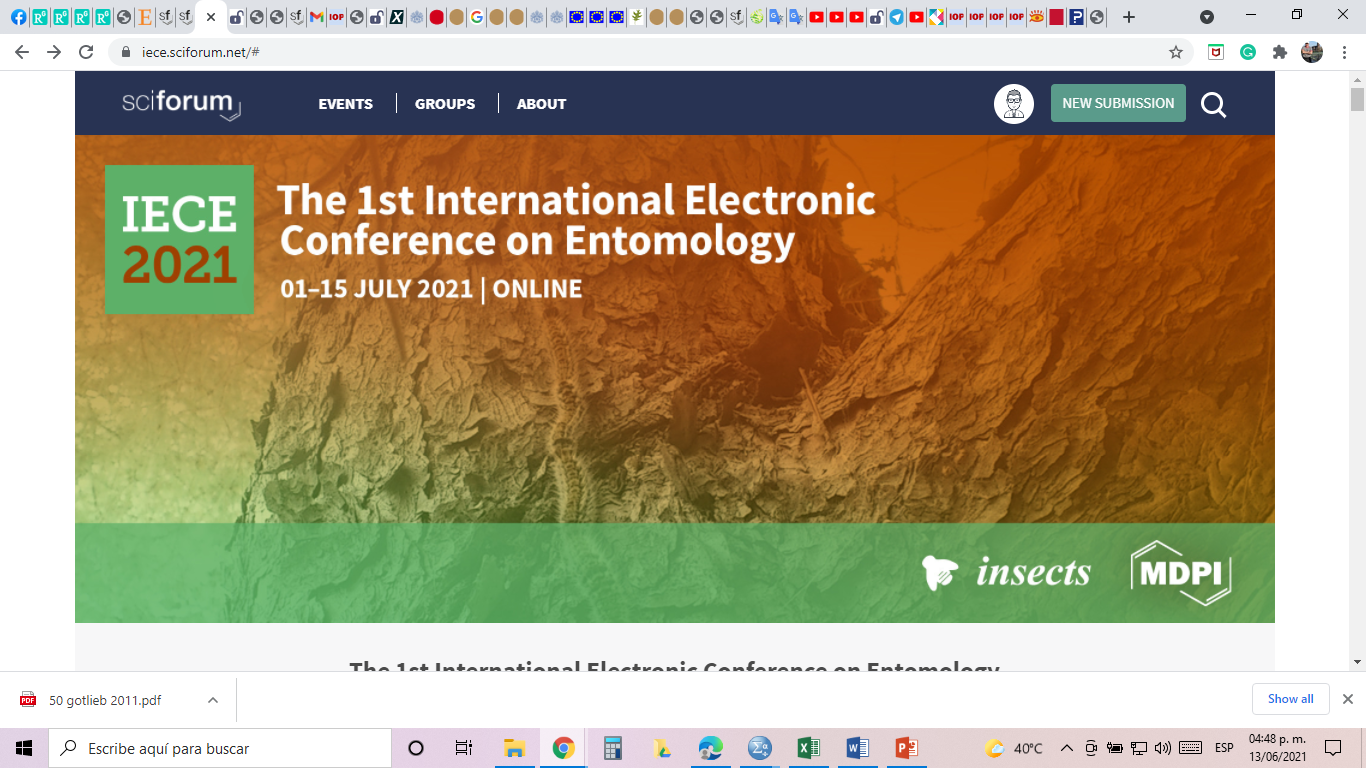 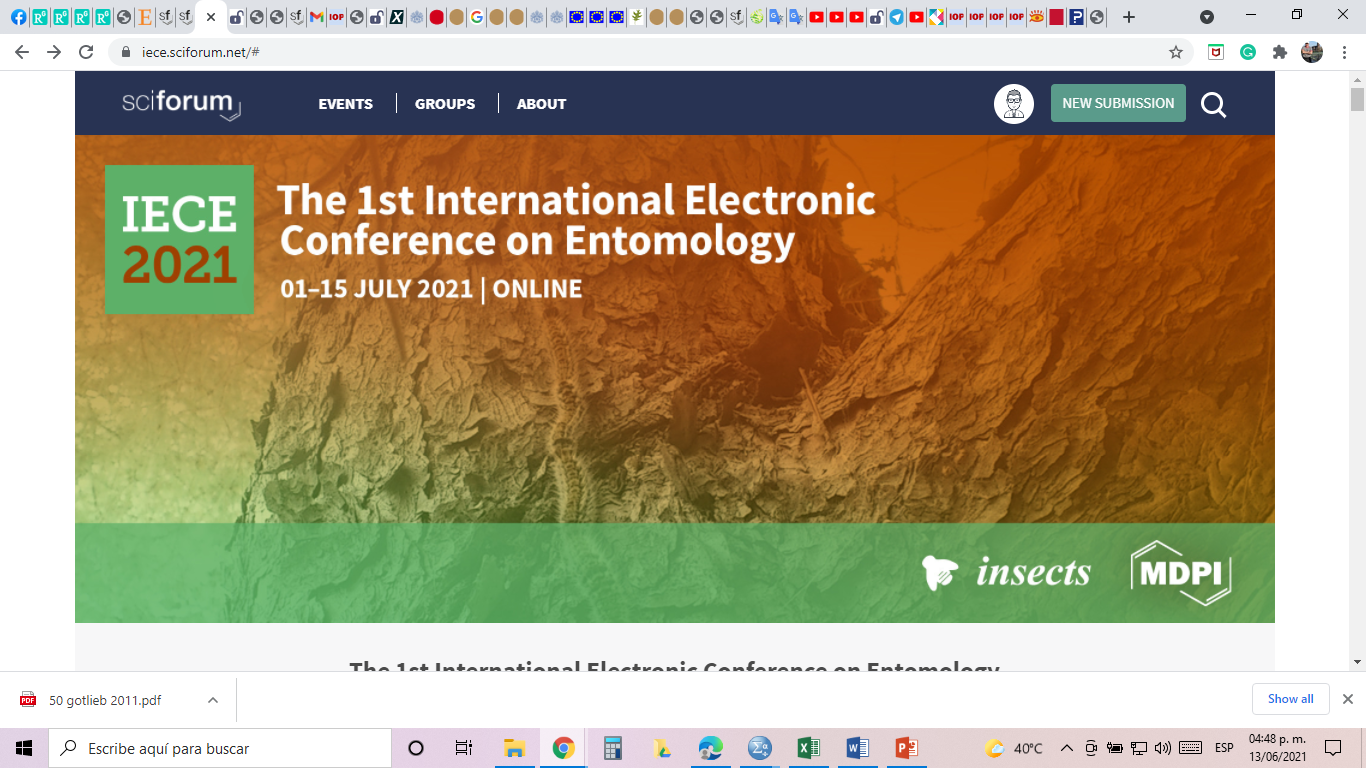 Figure 4: The interpretation of a flight sequence model and the synaptic map of HFS is shown
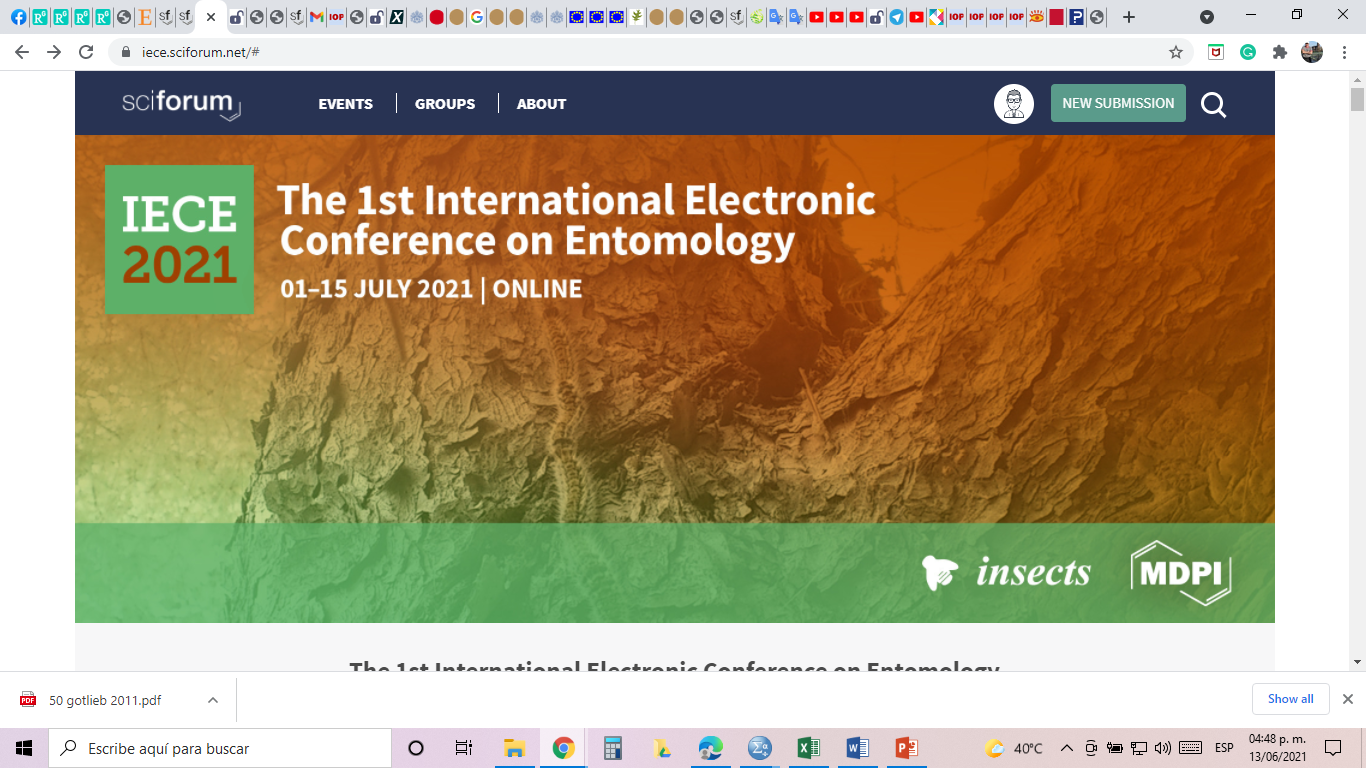 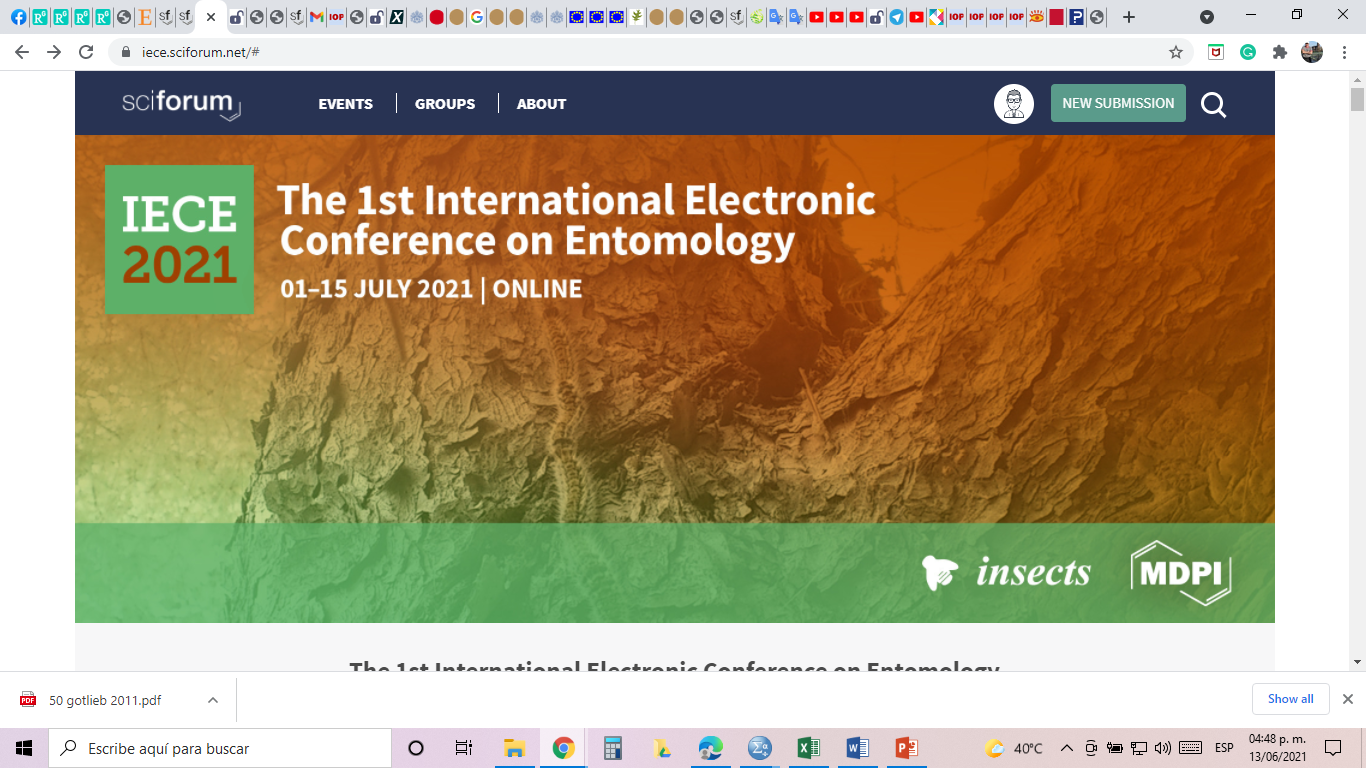 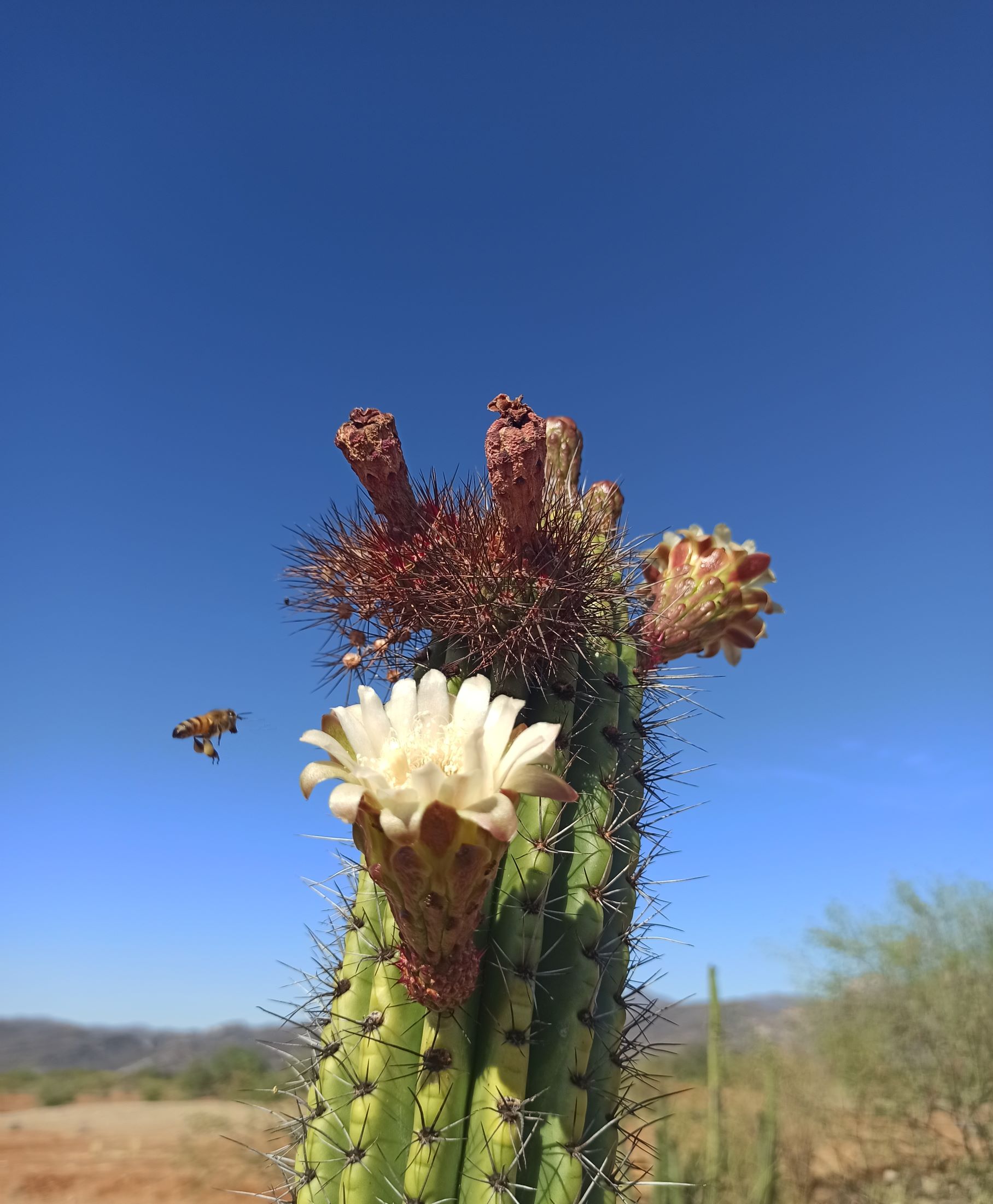 3. Results
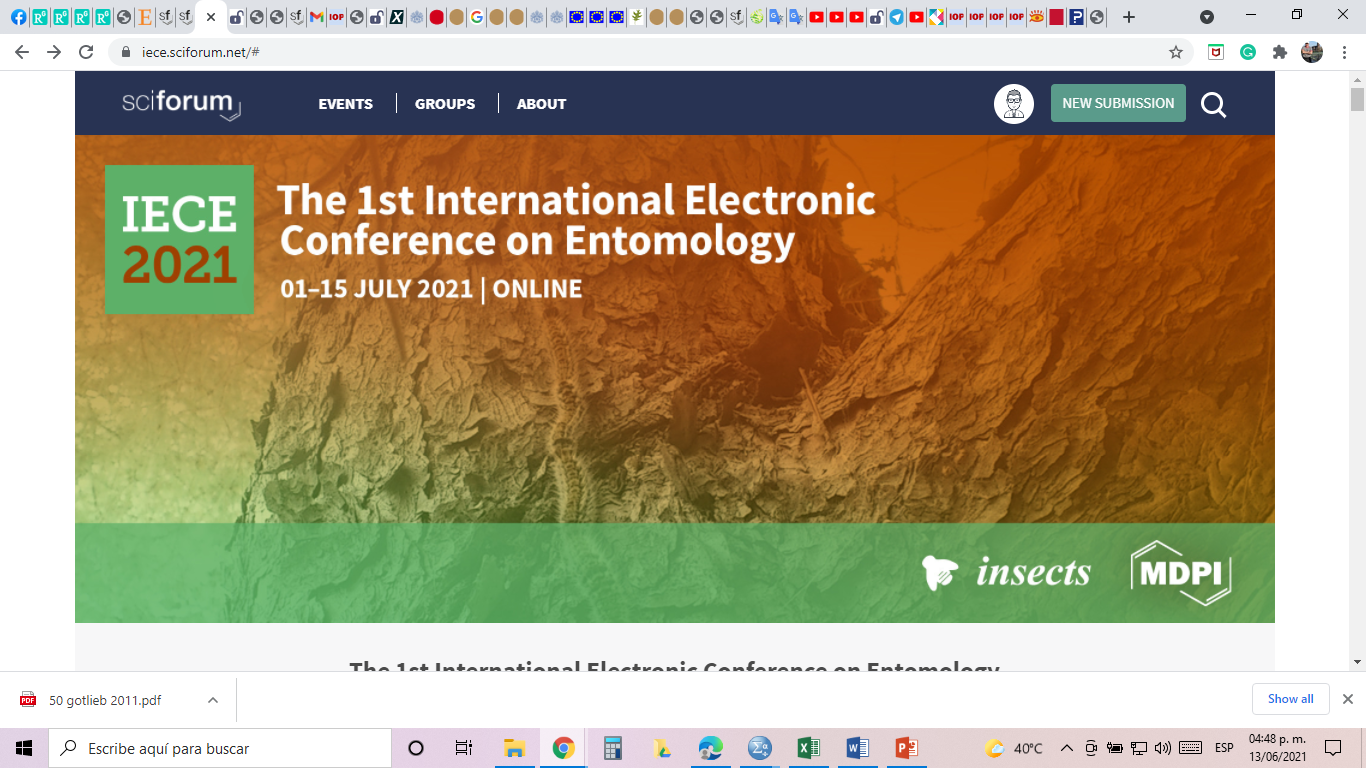 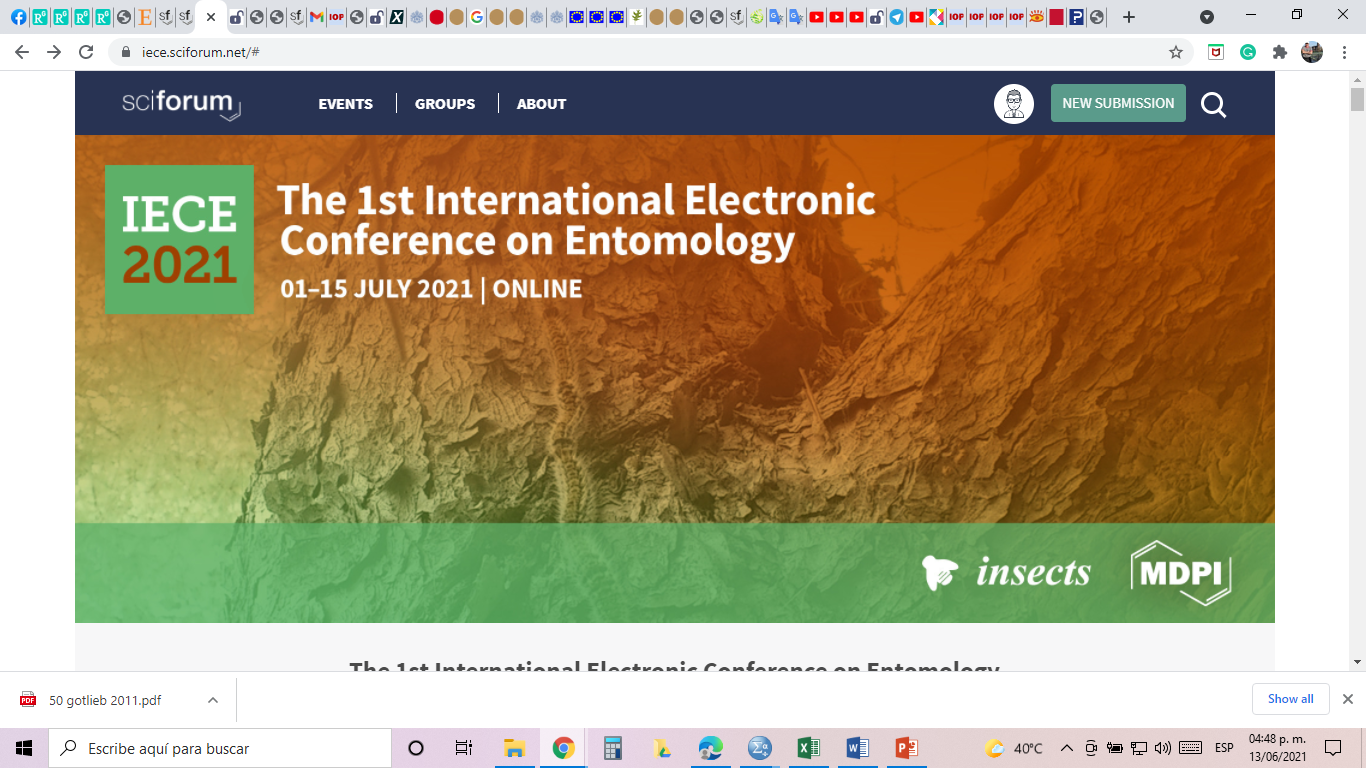 Figure 3. Vegetative architecture manifests in pitaya measurements, the total amplitude and height
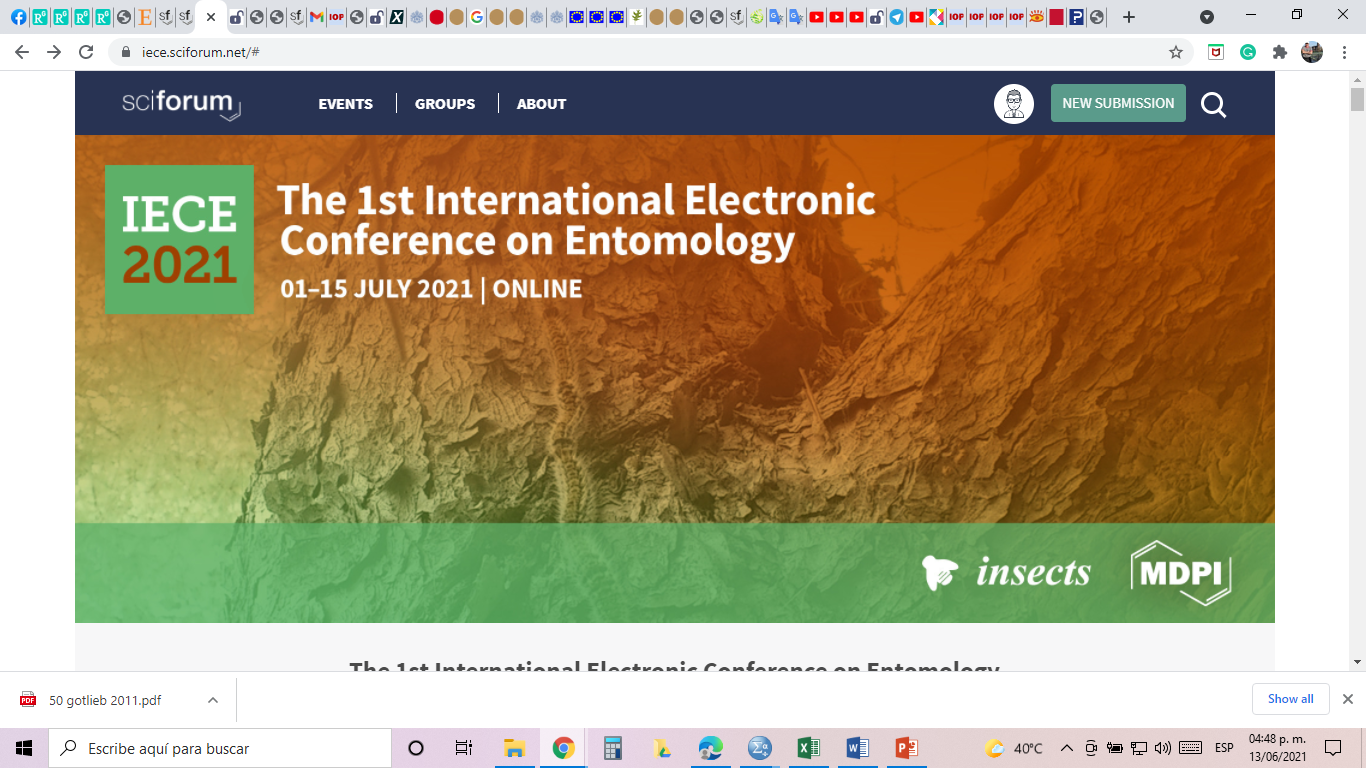 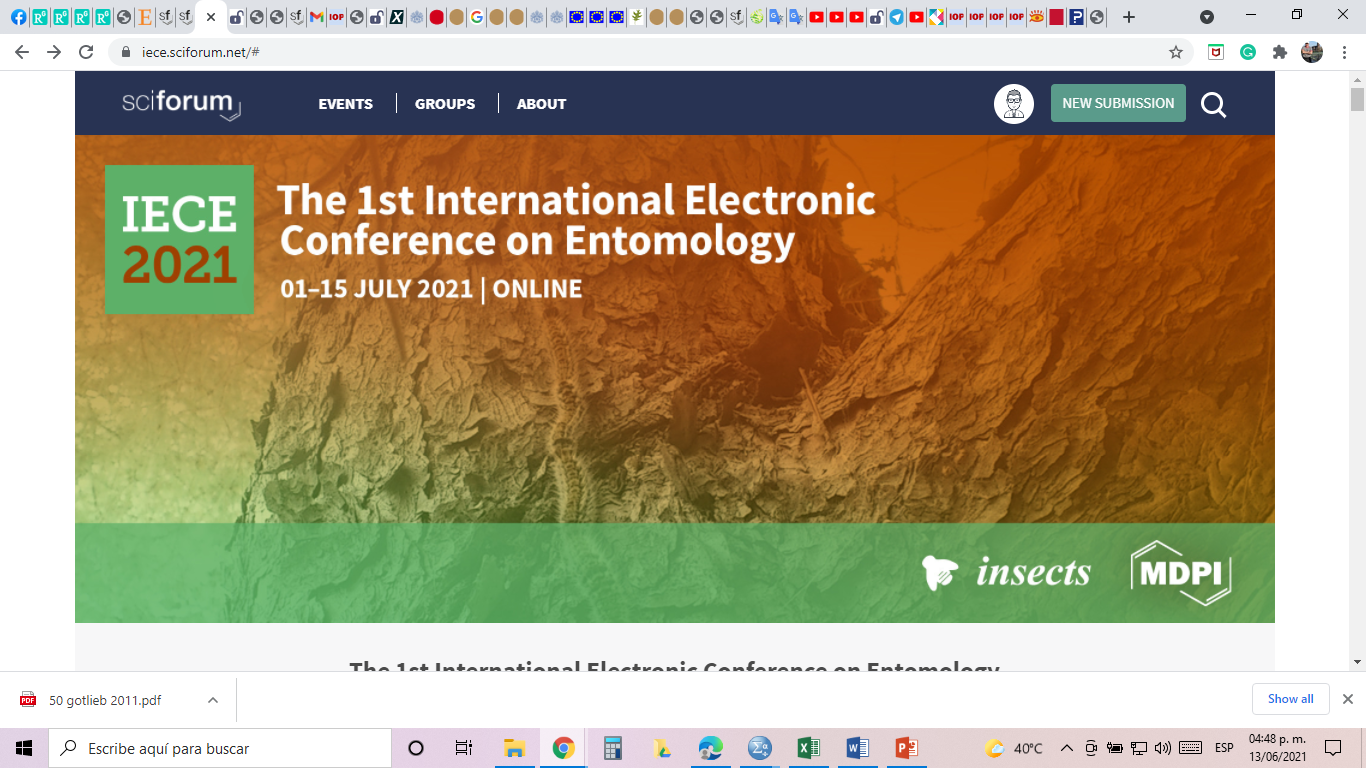 Figure 4. Intrinsic vegetative architecture consisting of Average Column Height (ACH), Average Distance between Columns (ADC) and Average Distance between Columns and the Individual Center (ADCIC)
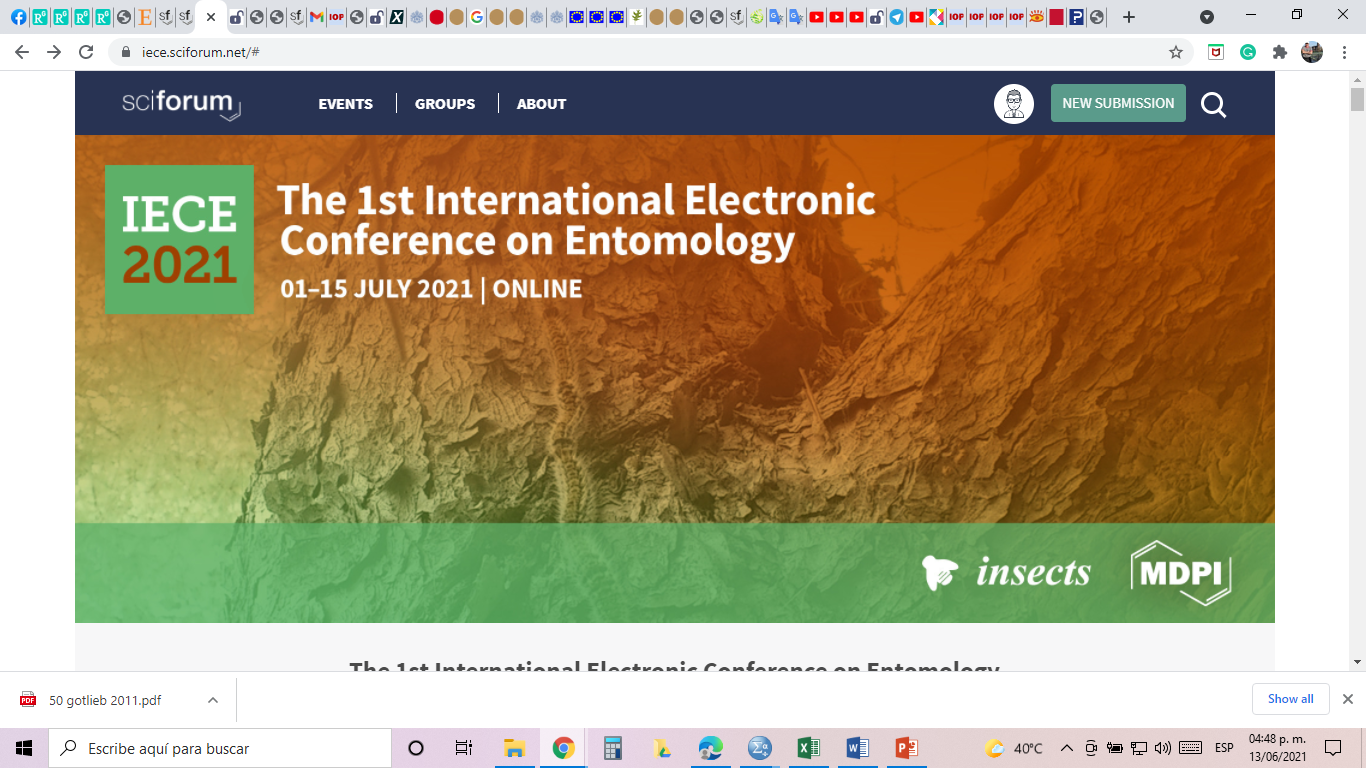 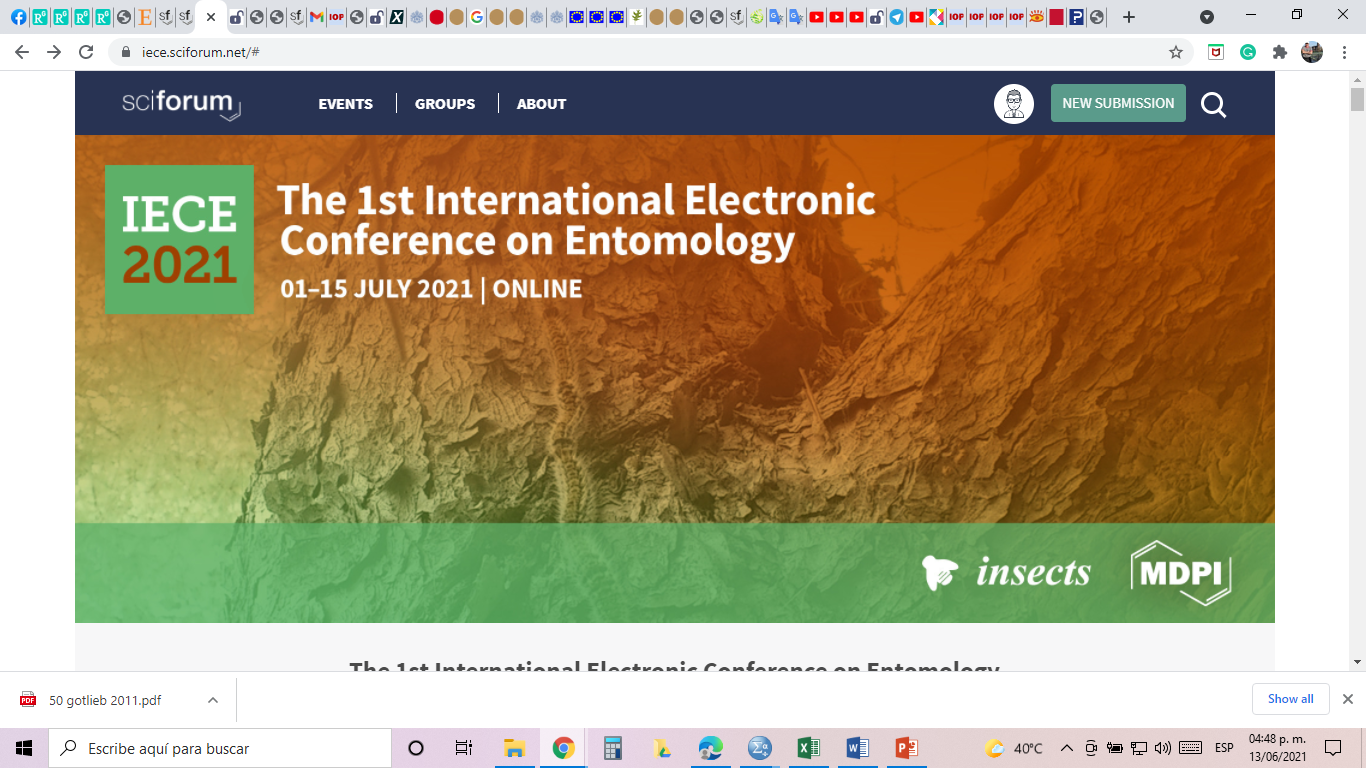 Table 1. HFS Sequence Model. Shows the floral range with residence time and priority action developed in the HFS sequence
1 Primarily in flowers with a floral scale of 100%
2 Only in early stages of maturity
Figure 5. Percentage of floral appendixes present by the total of observed columns observed
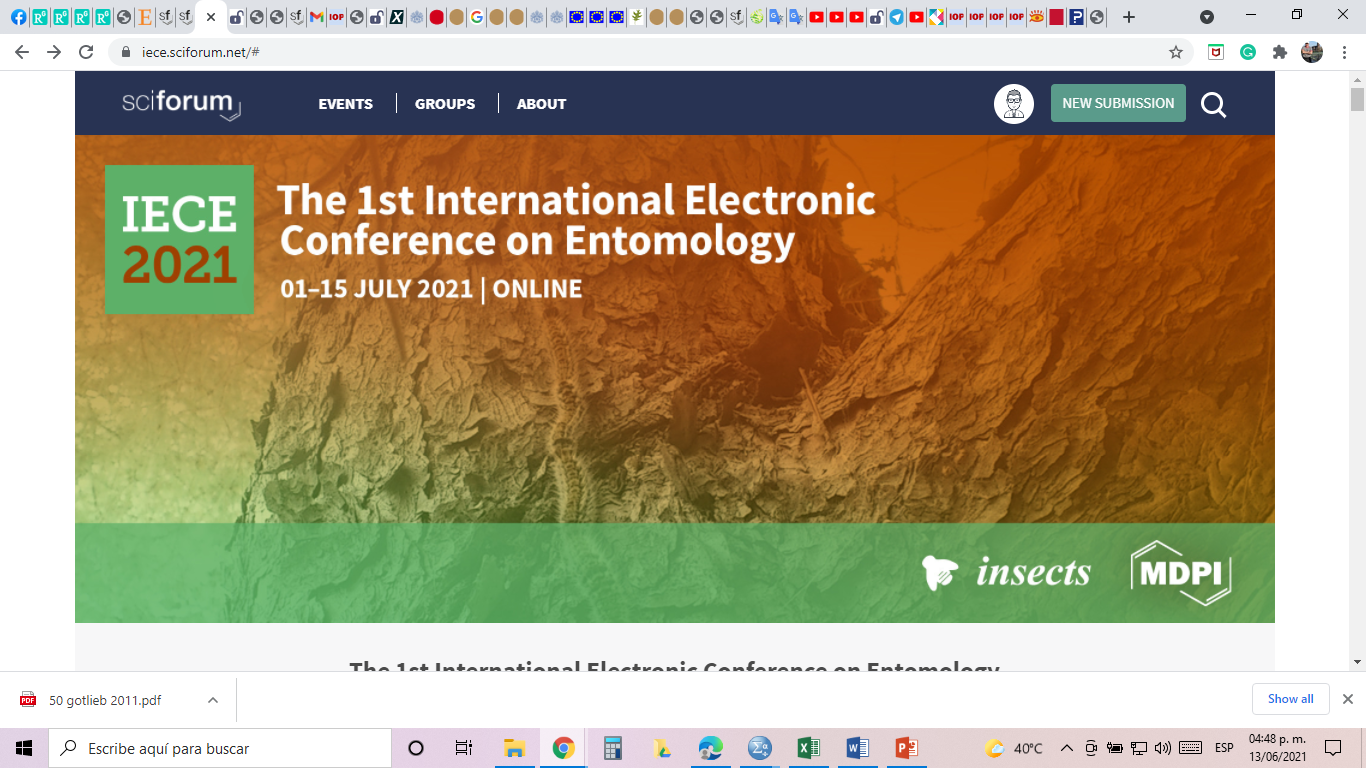 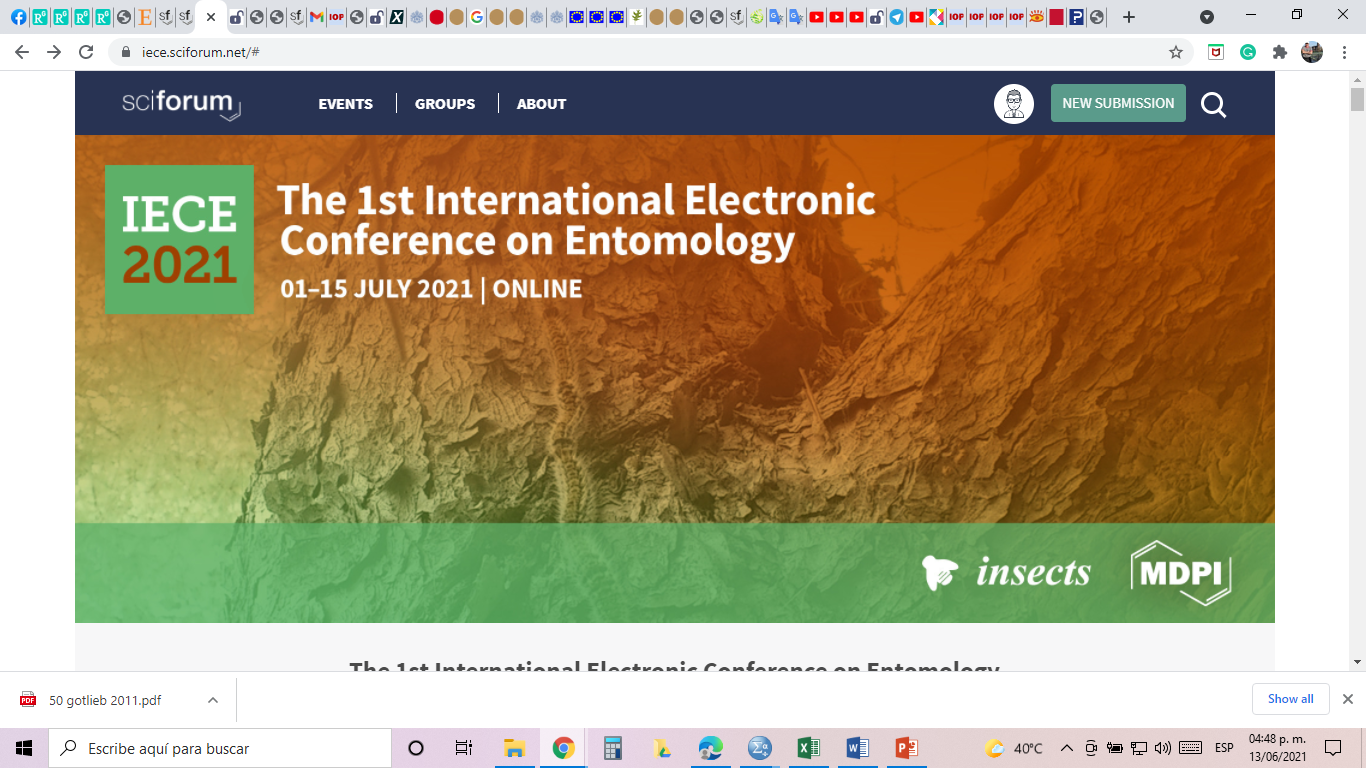 Figure 6. Synaptic Harvest Flight Map representing pitaya in the Cartesian plane with 6 theoretical internal contacts by the visiting bee in an equal number of columns.
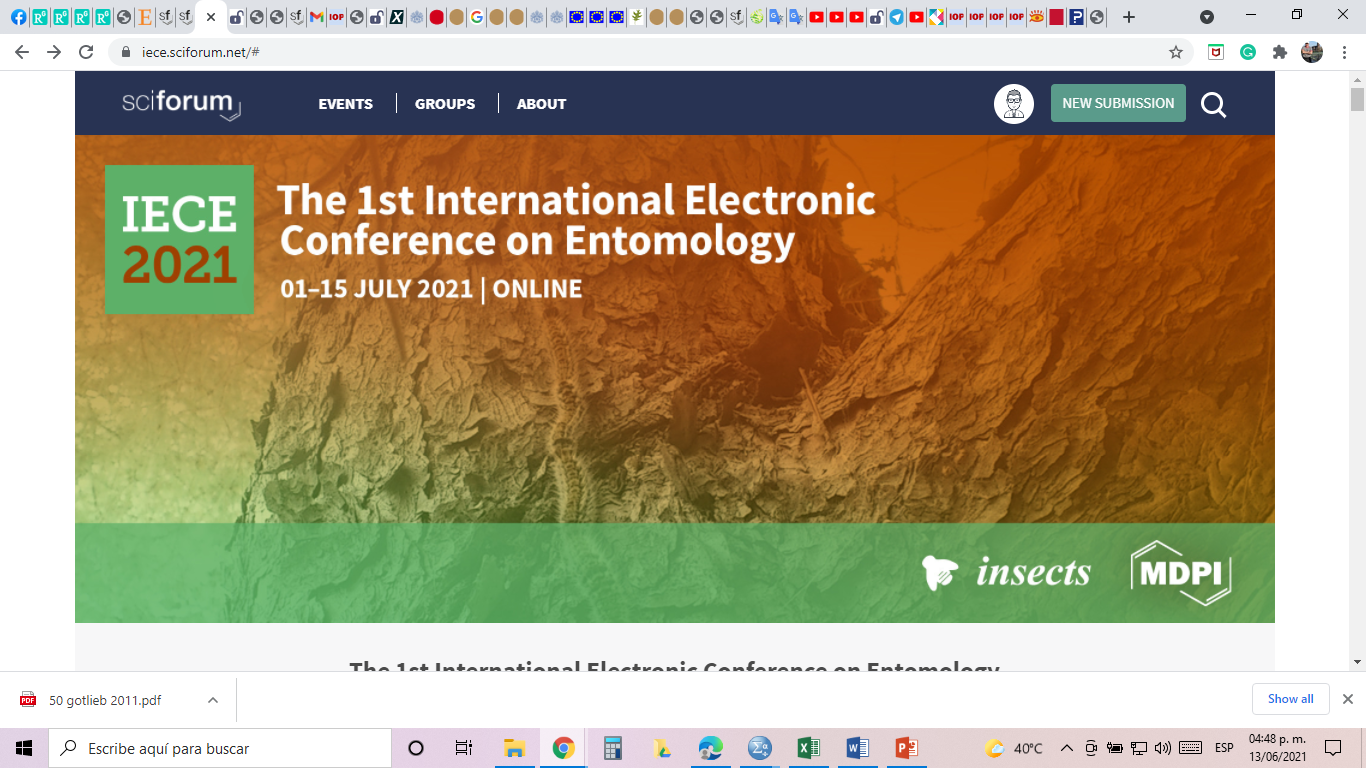 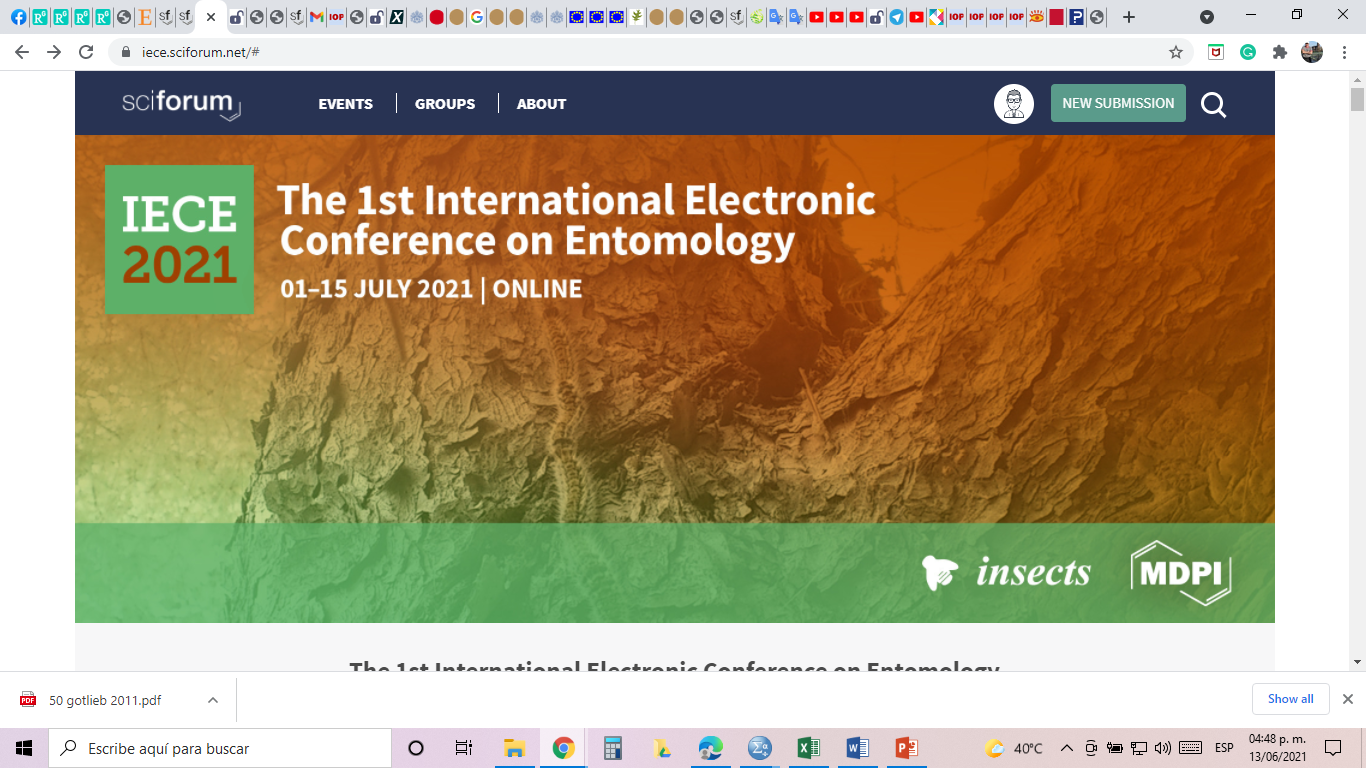 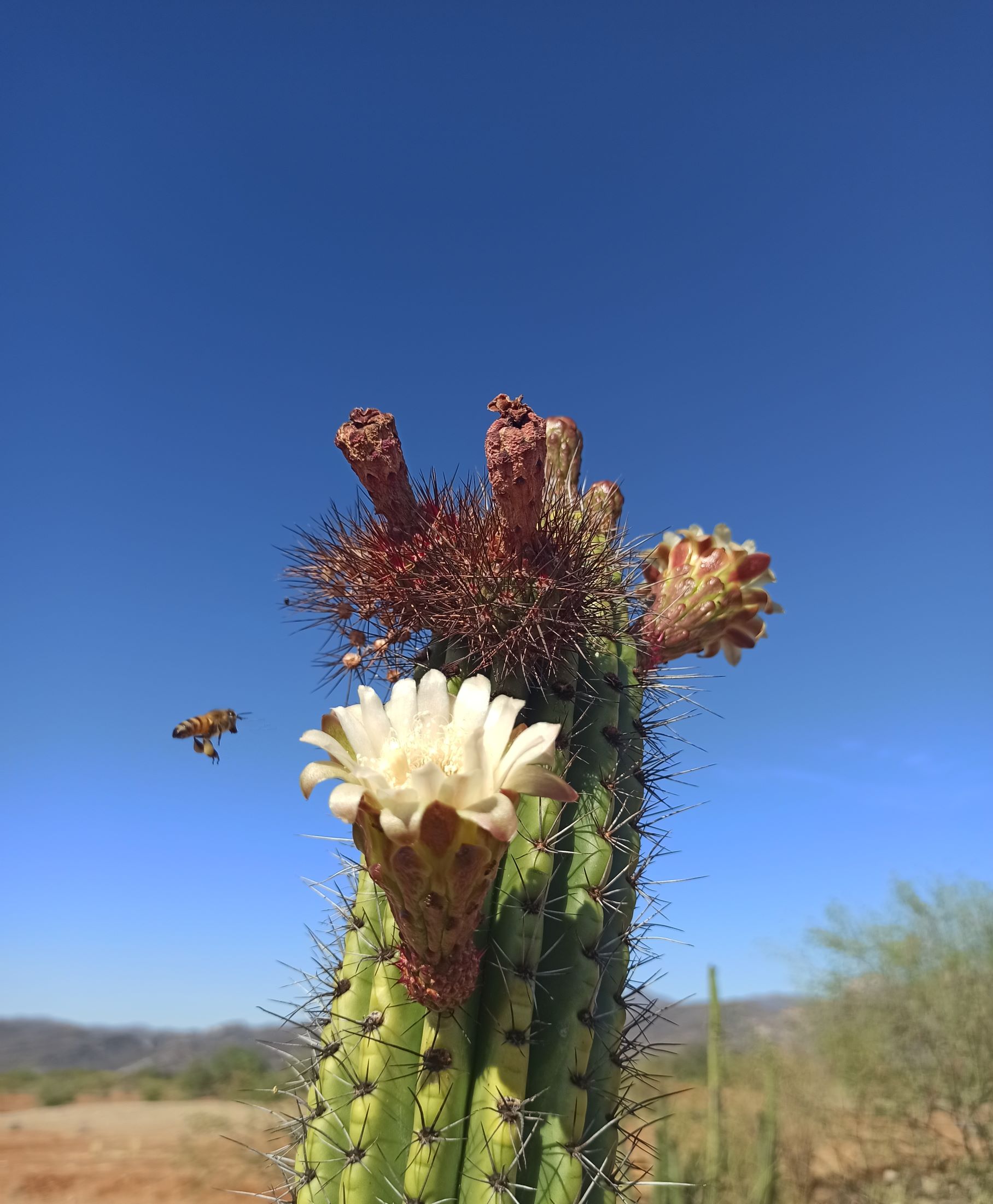 4. Discussion
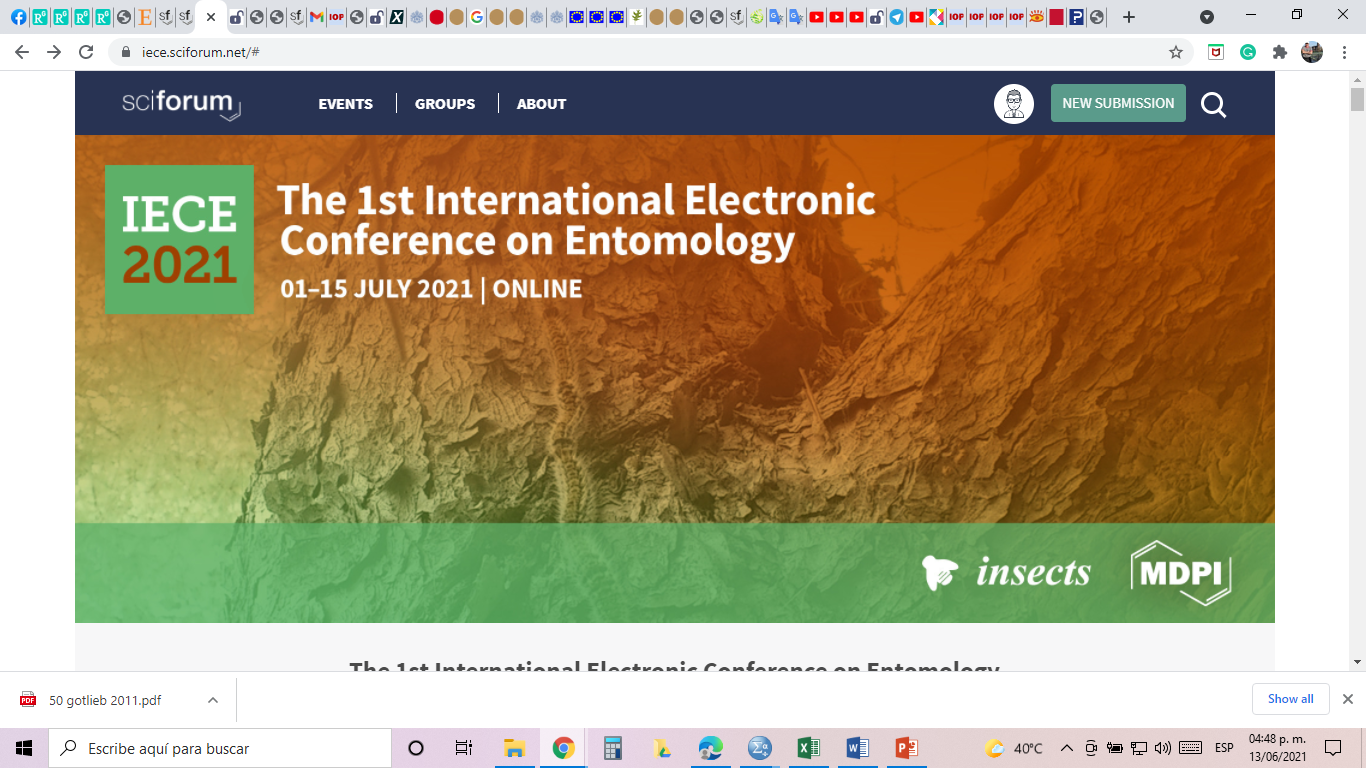 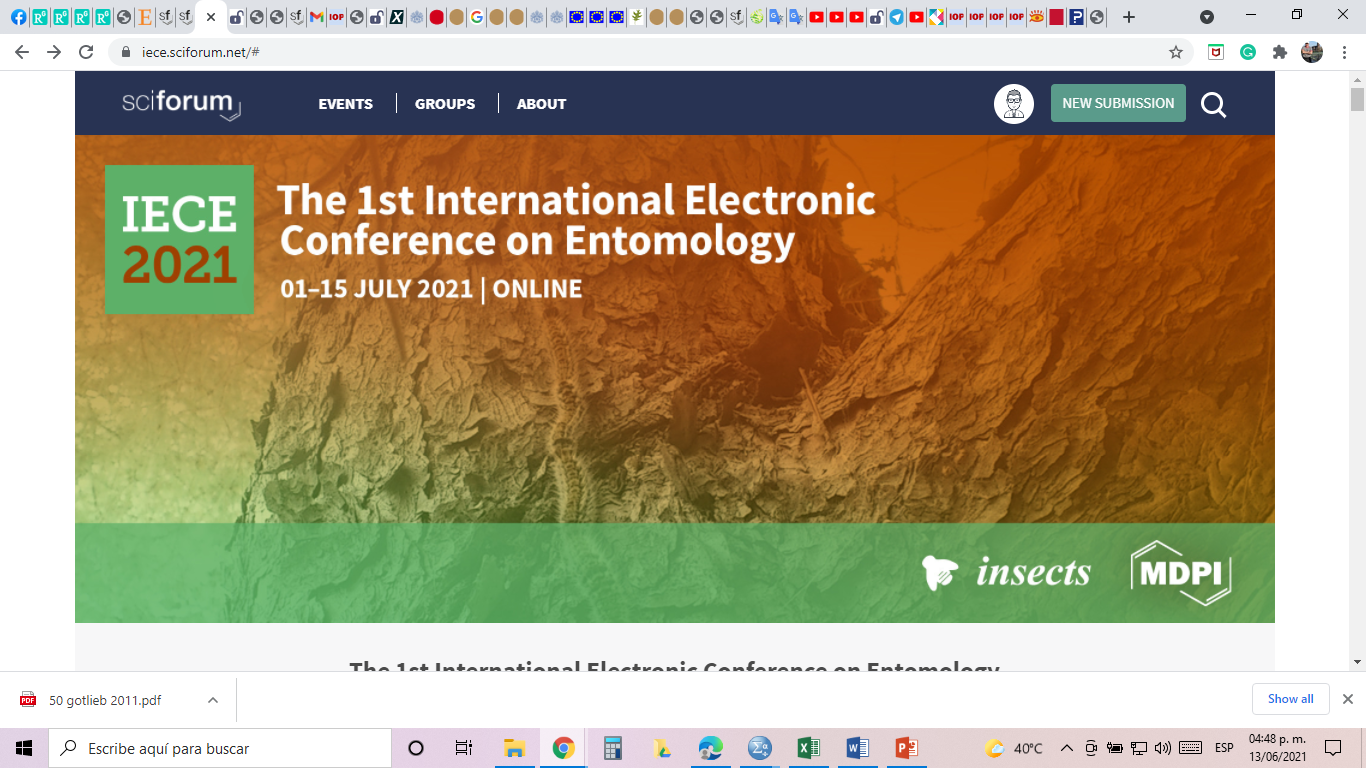 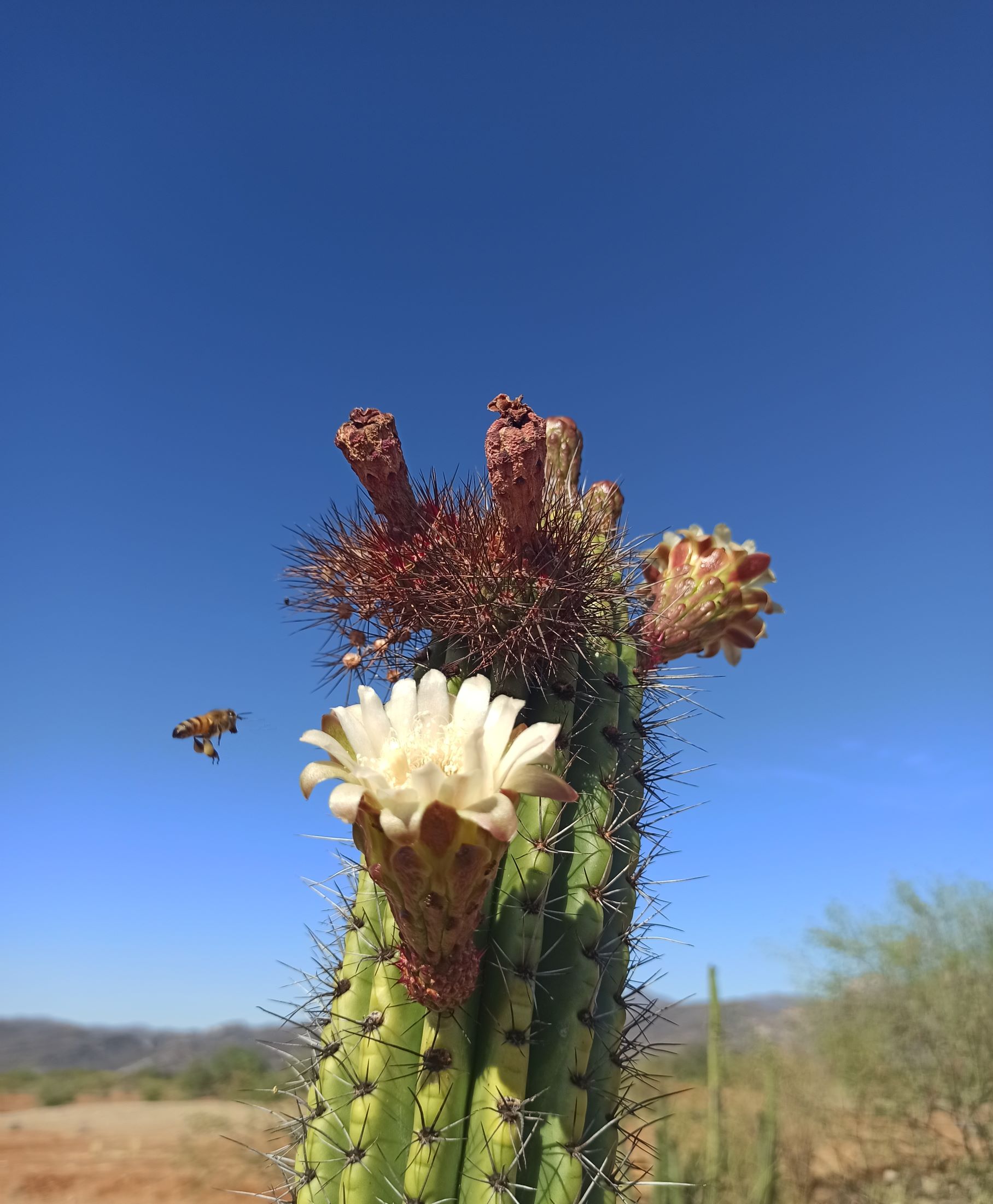 4. Conclusions
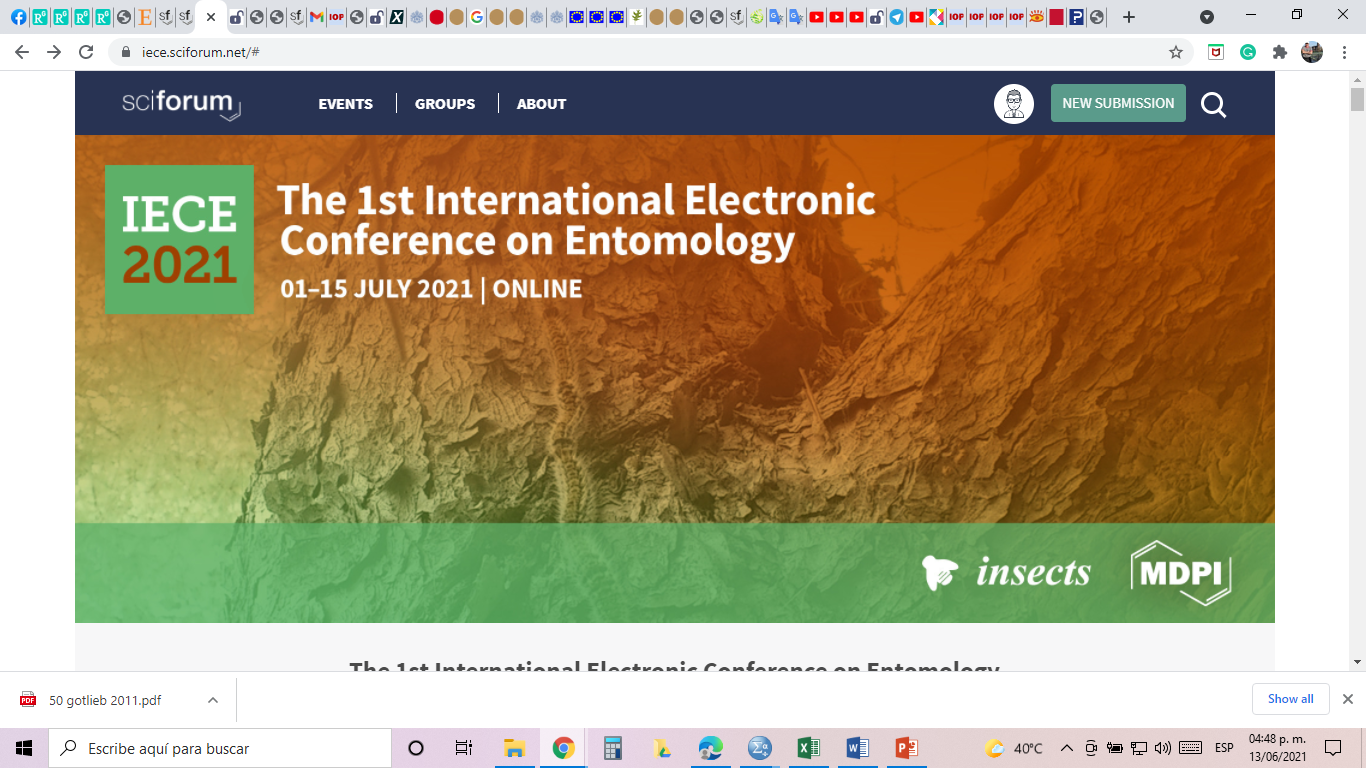 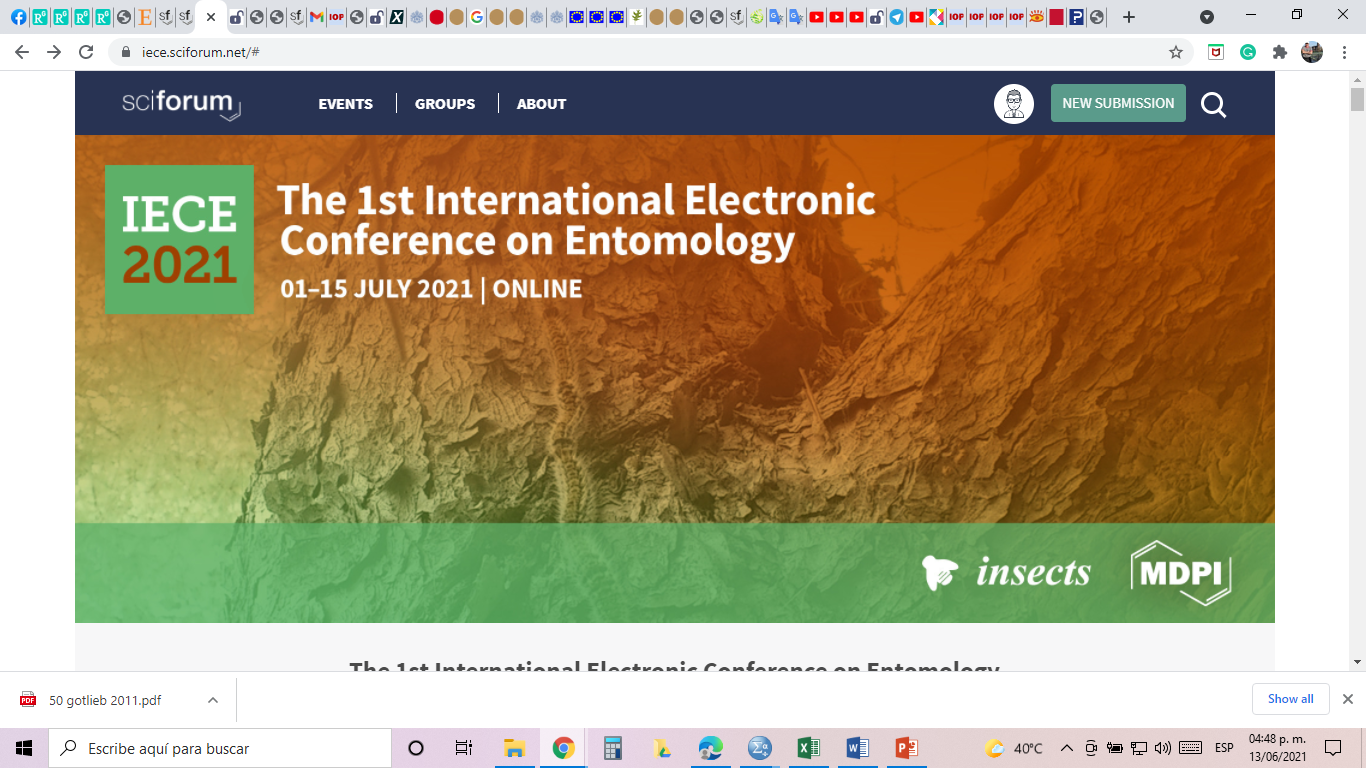 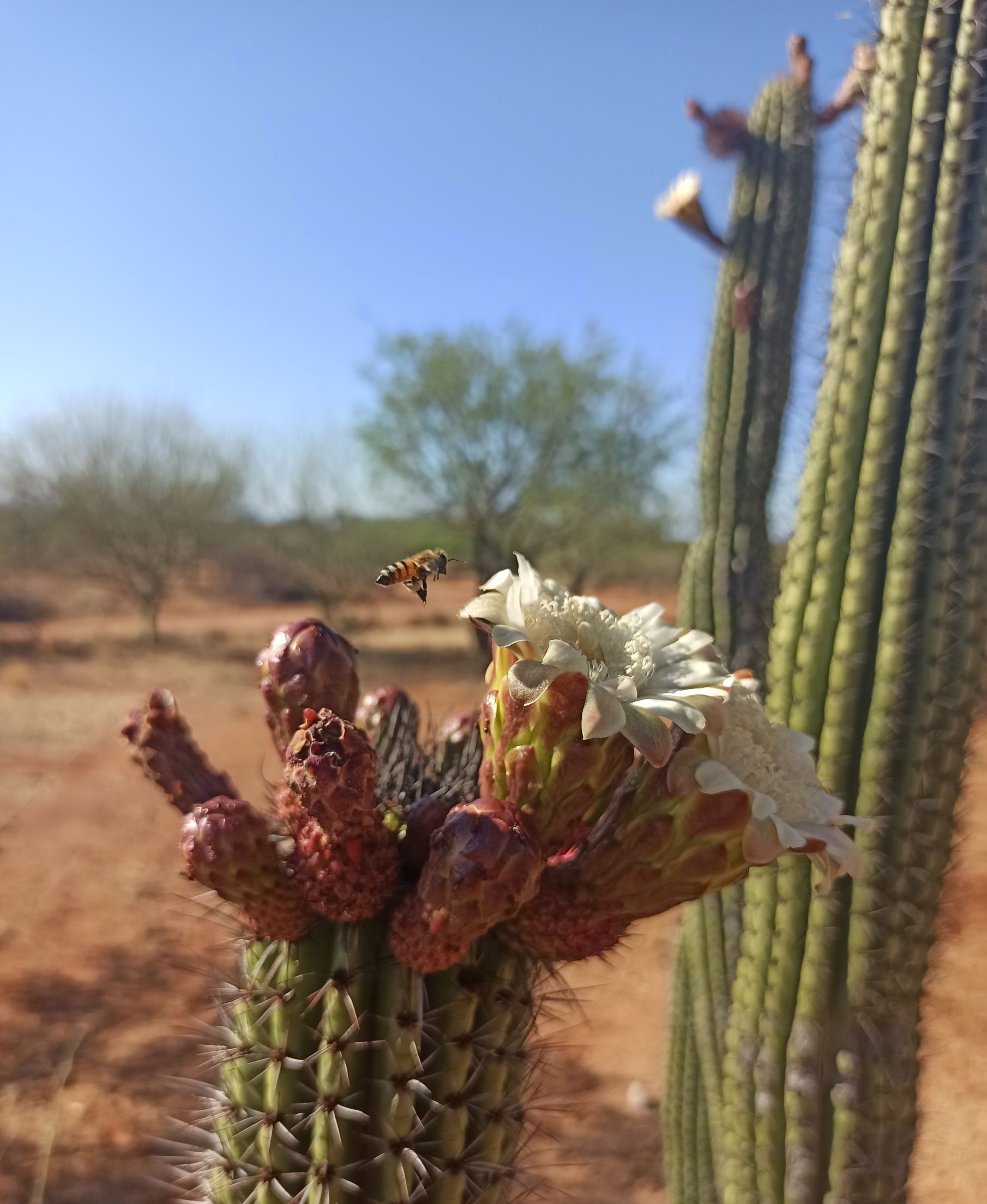 Very grateful for your attention !!
Héctor Tecumshé Mojica-Zárate 1*, Luis Miguel Campos-Cardoso2
1Universidad de la Sierra, Moctezuma, Sonora, México, C.P 84560; hectortecumshe@gmail.com
2Universidad Central “Marta Abreu” de Las Villas, Santa Clara, Cuba. C.P. 50100; lmcampos@uclv.edu.cu
*Correspondence: hectortecumshe@gmail.com; Tel.: 00 53 (634) 3453622
†Presented at the 1st International Electronic Conference on Entomology, Online, 01 – 15 July 2021.
Photo album
By Héctor T. Mojica
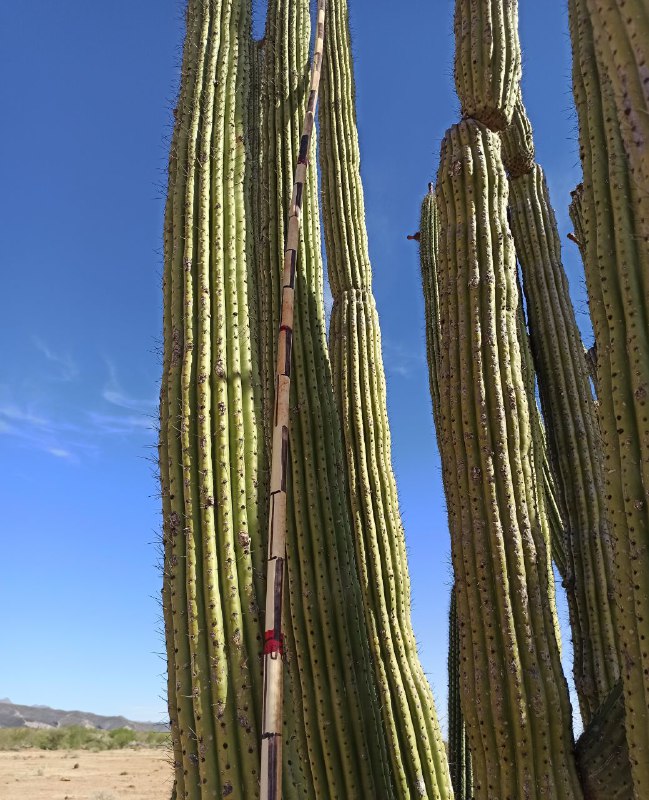 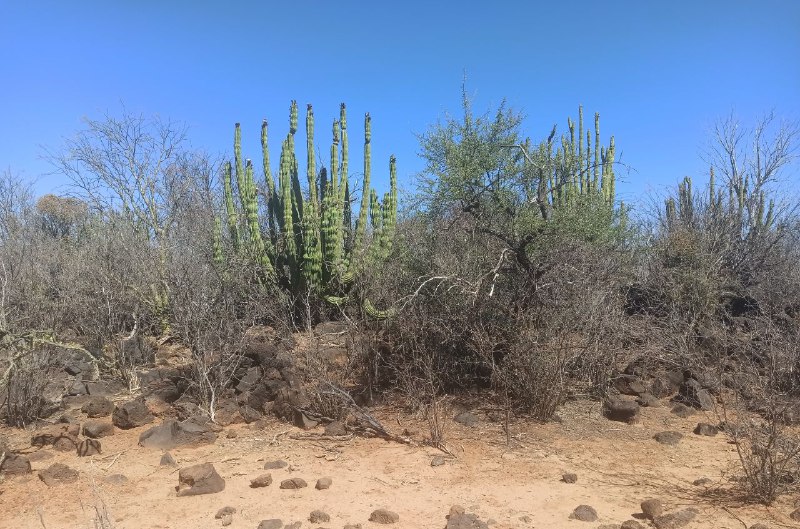 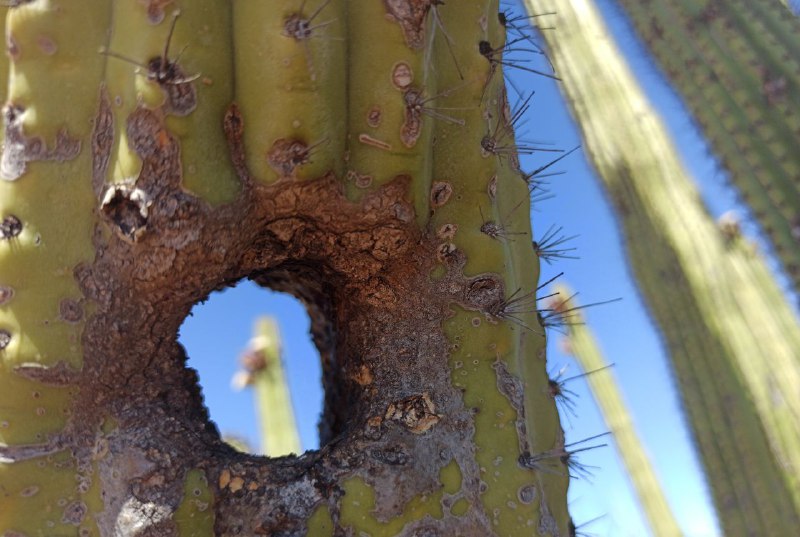 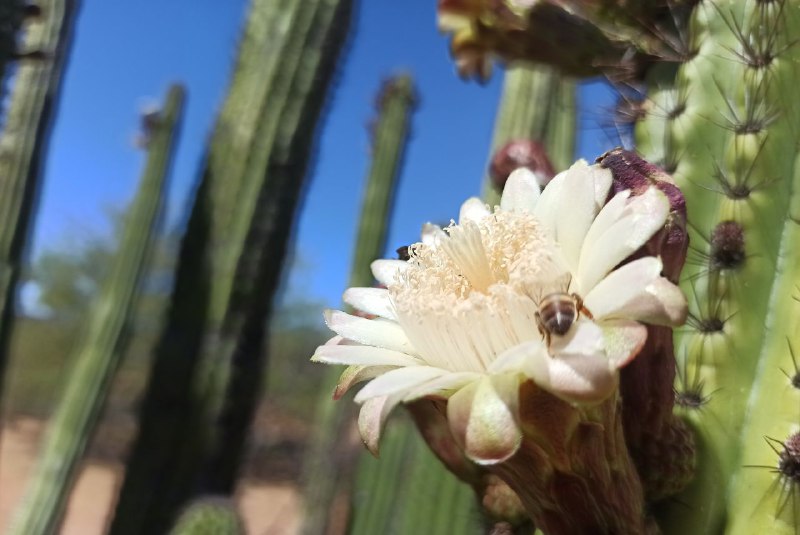 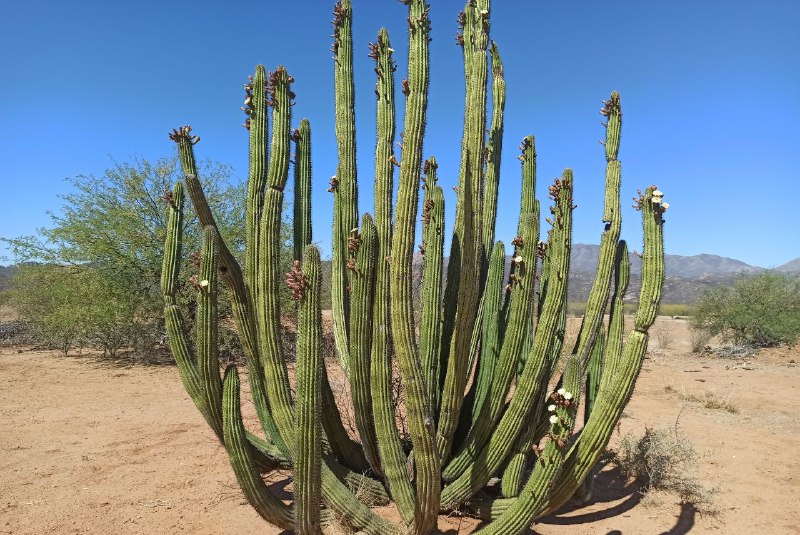 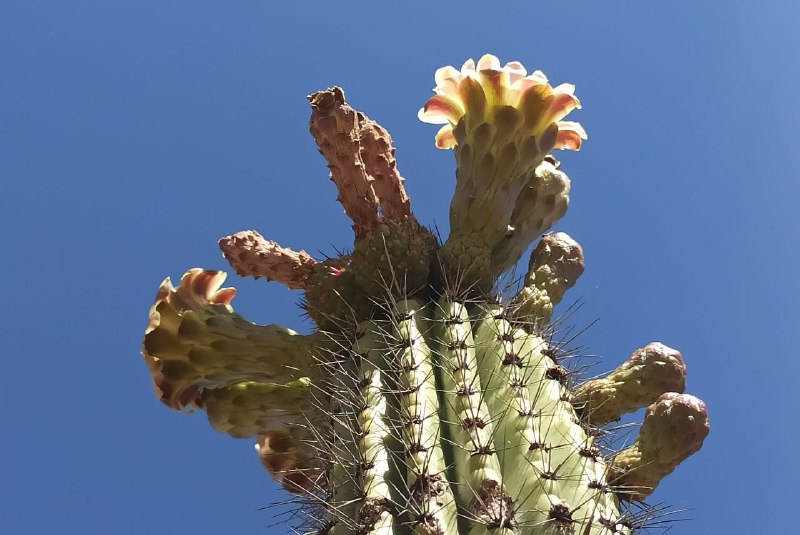 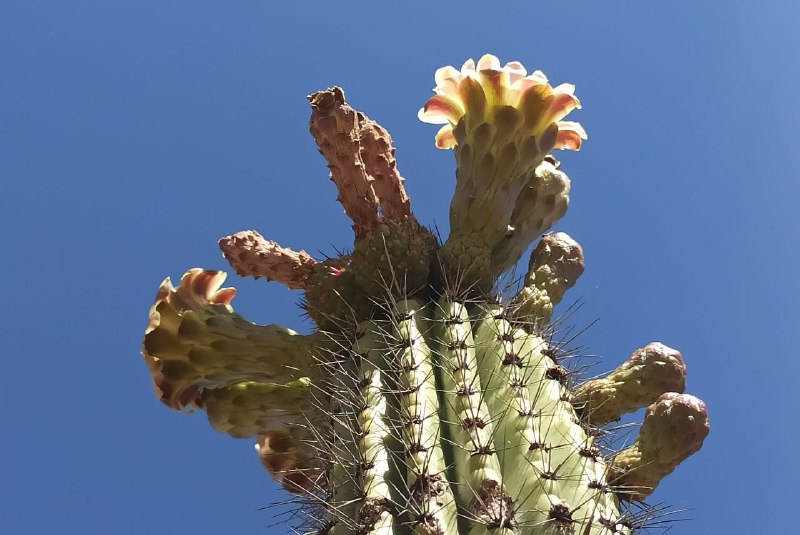 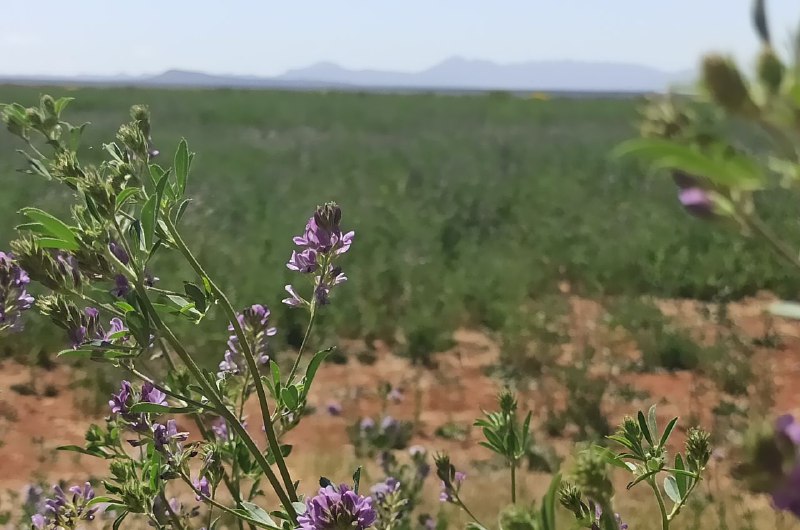 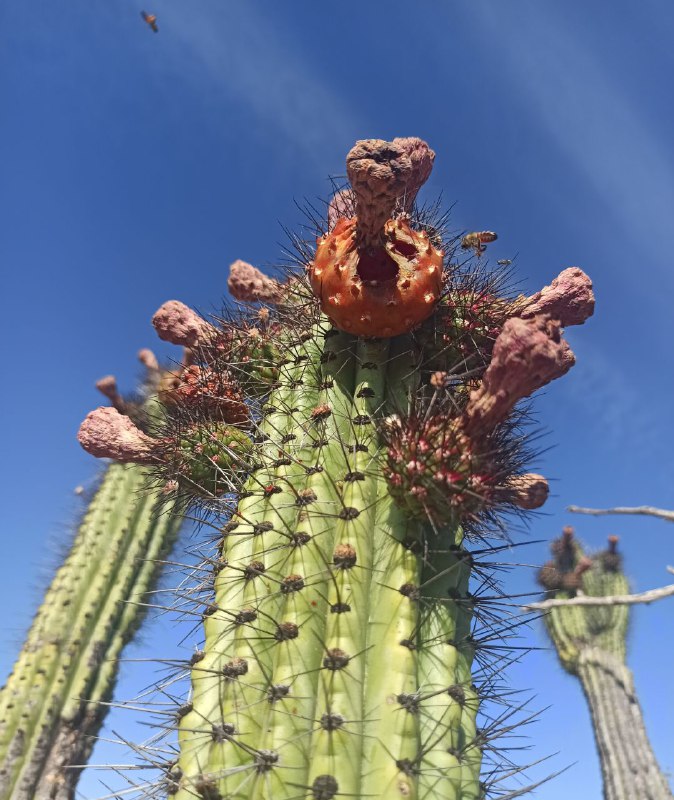 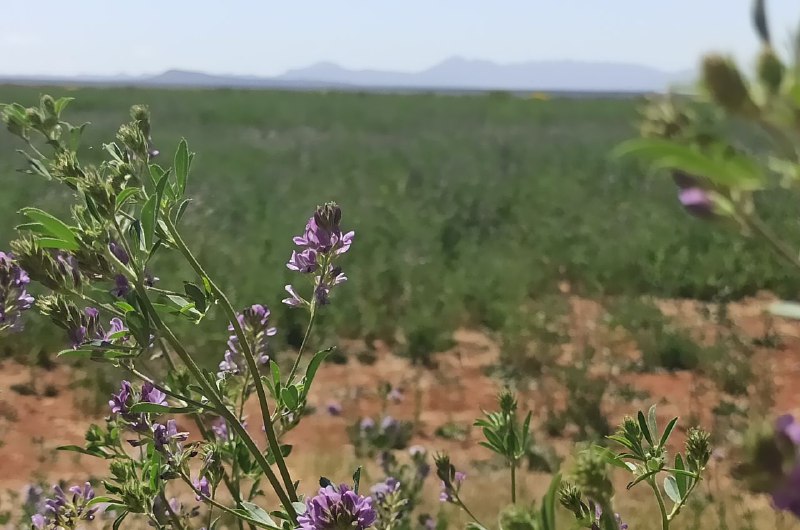 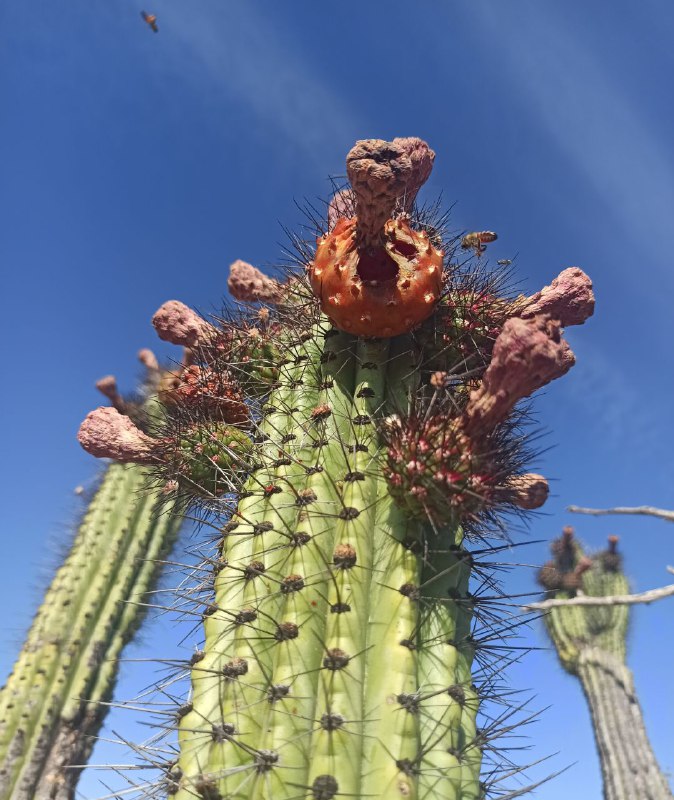 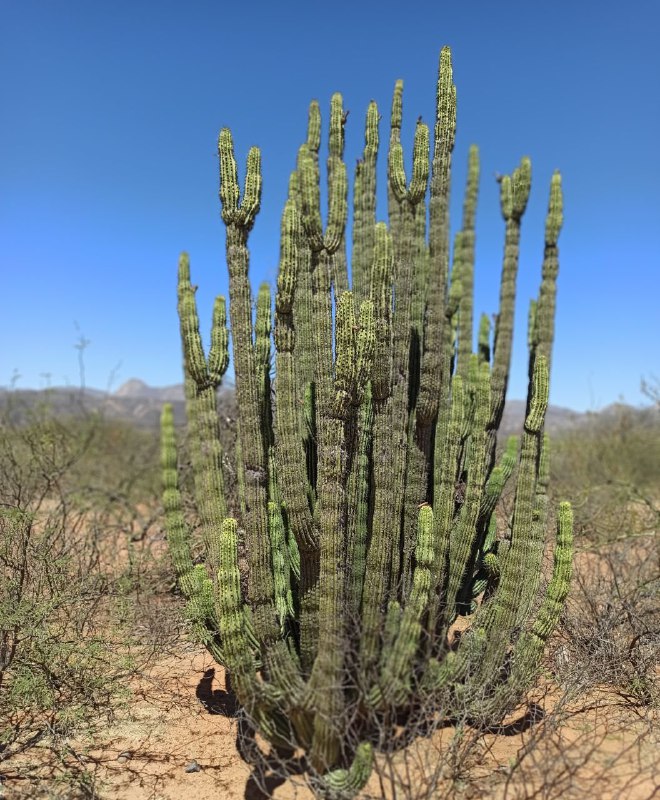 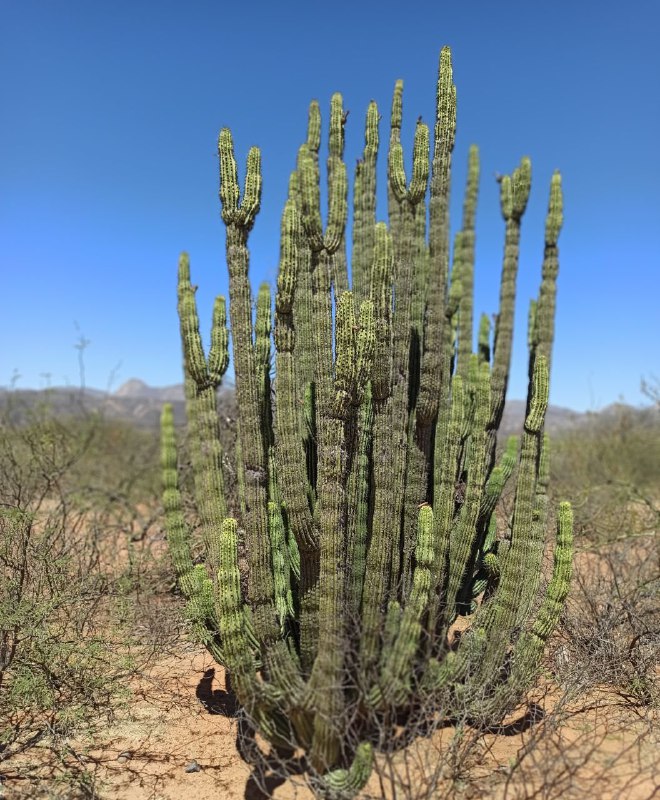 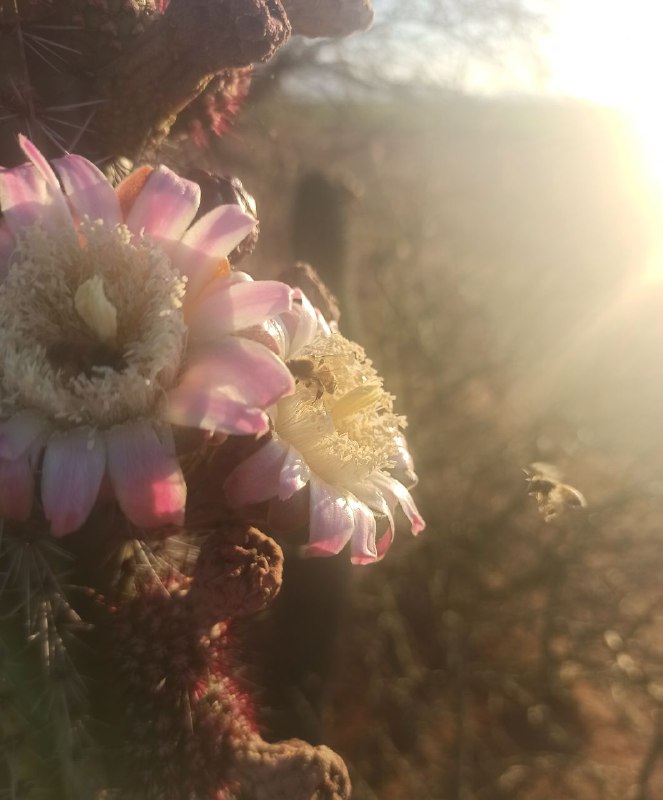 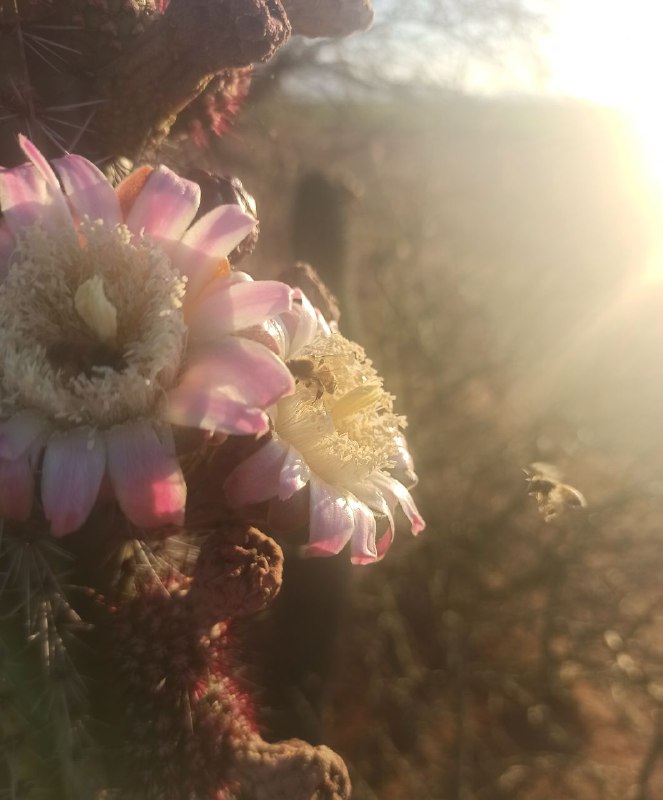 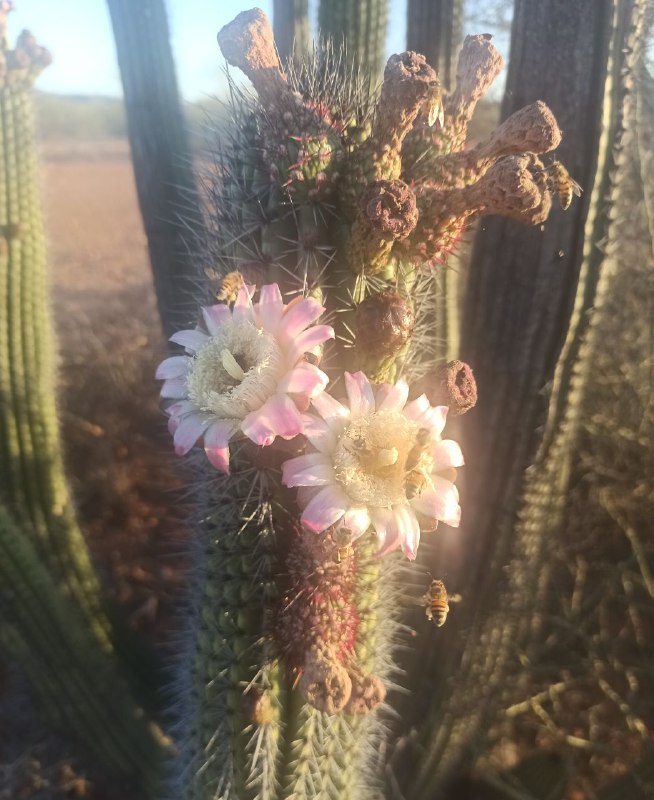 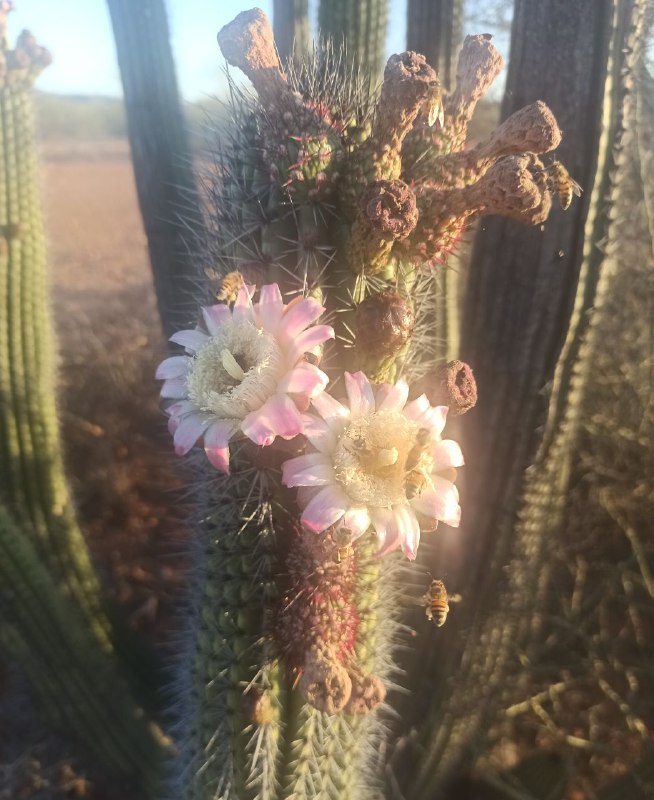 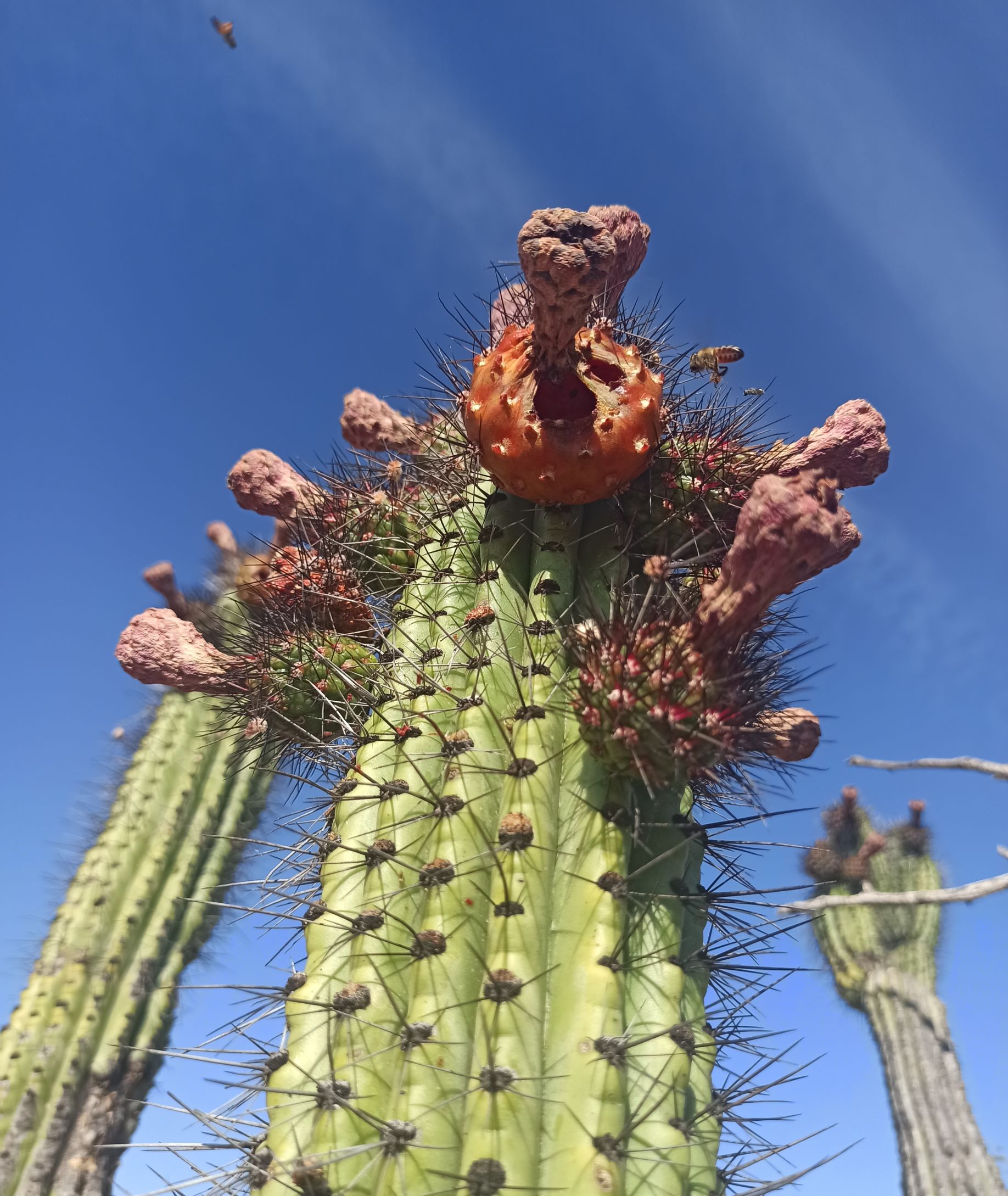 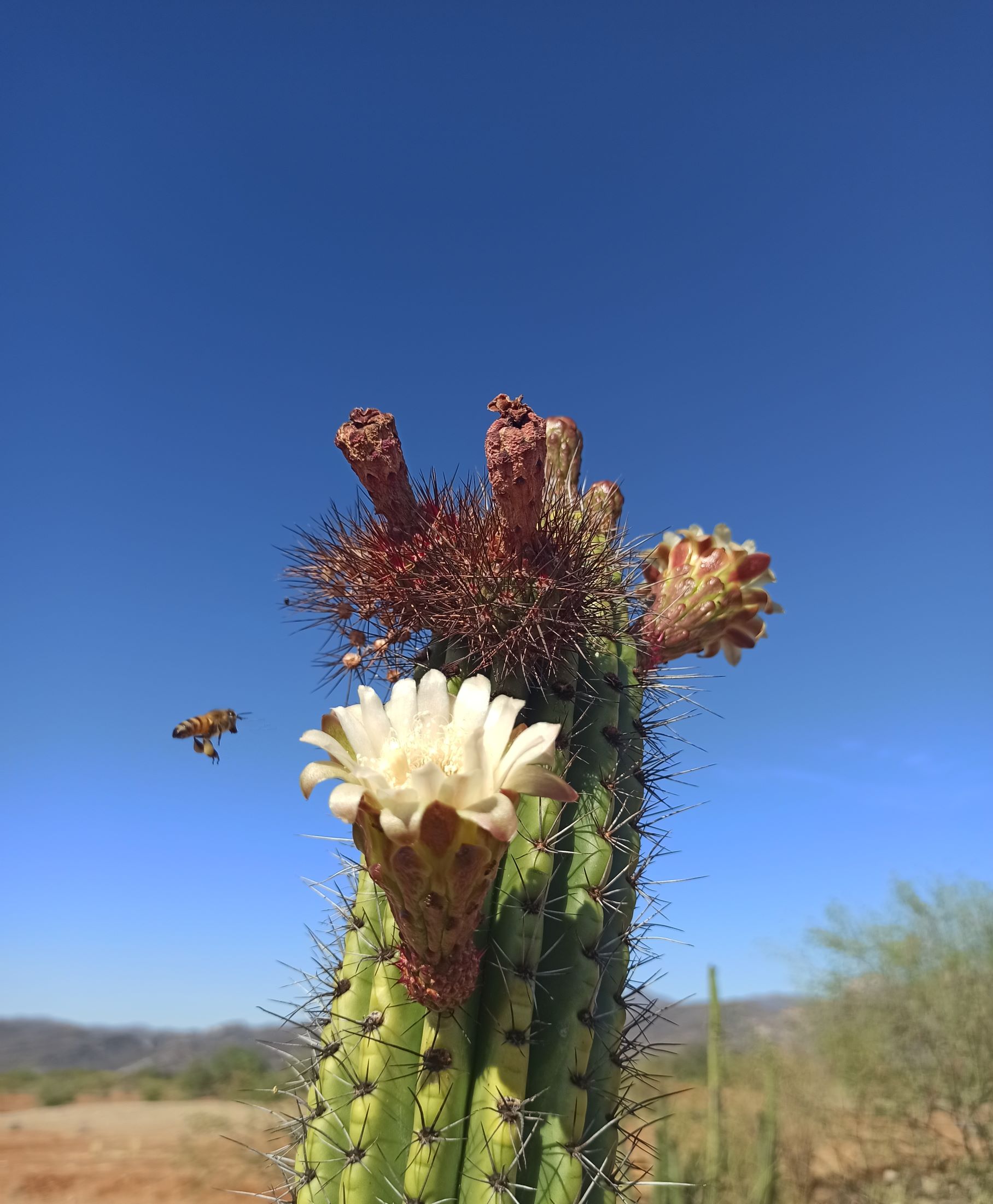 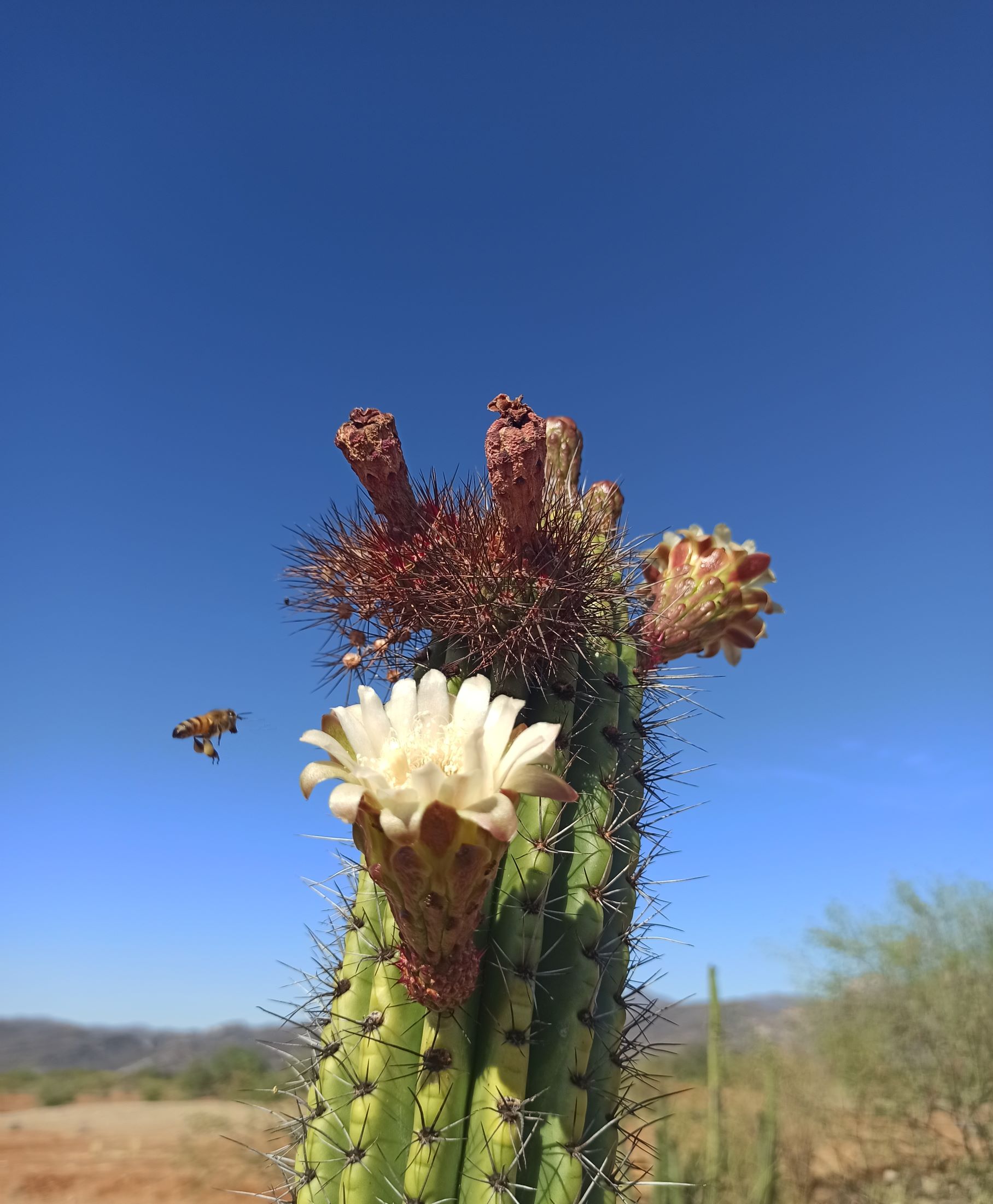 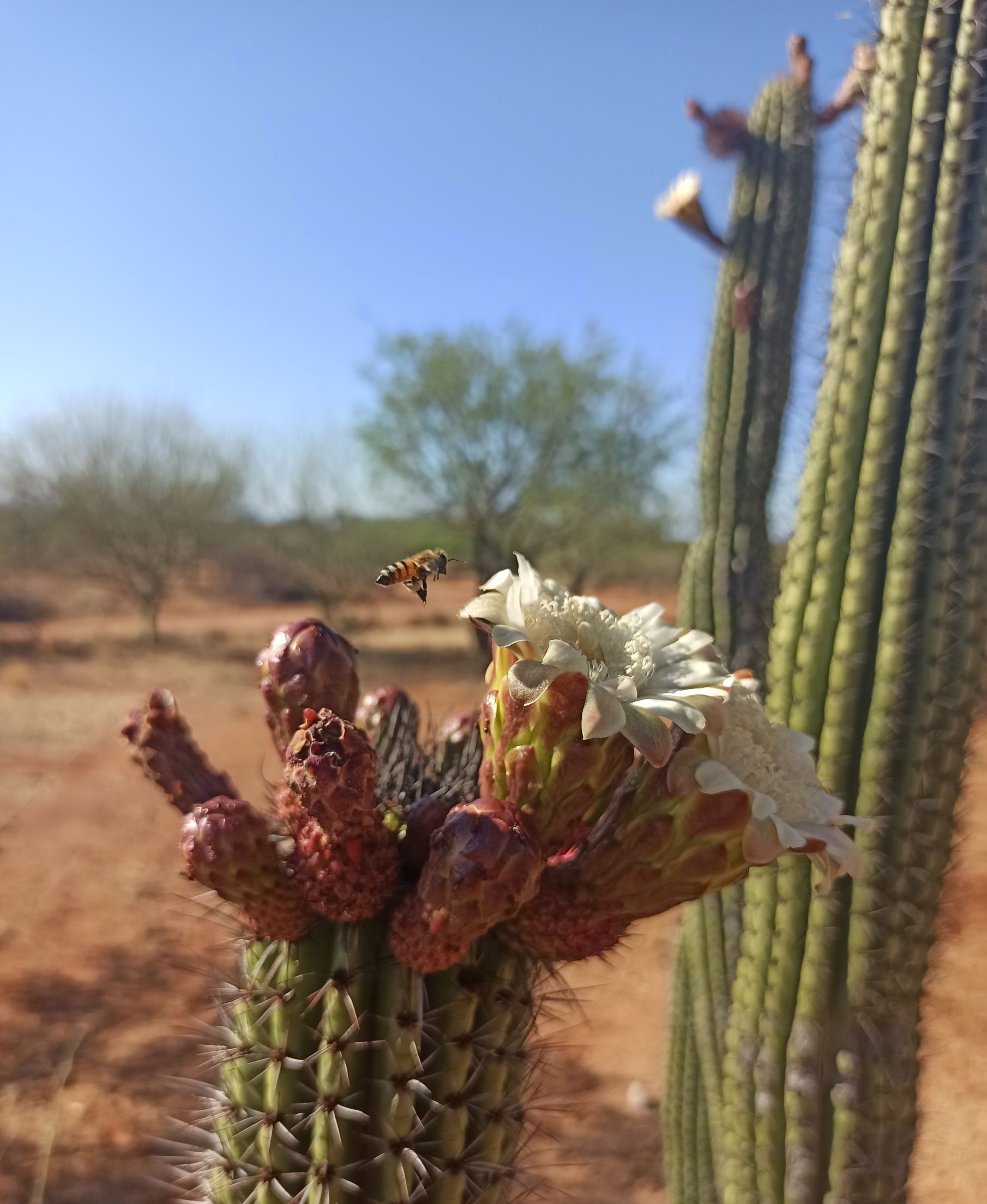 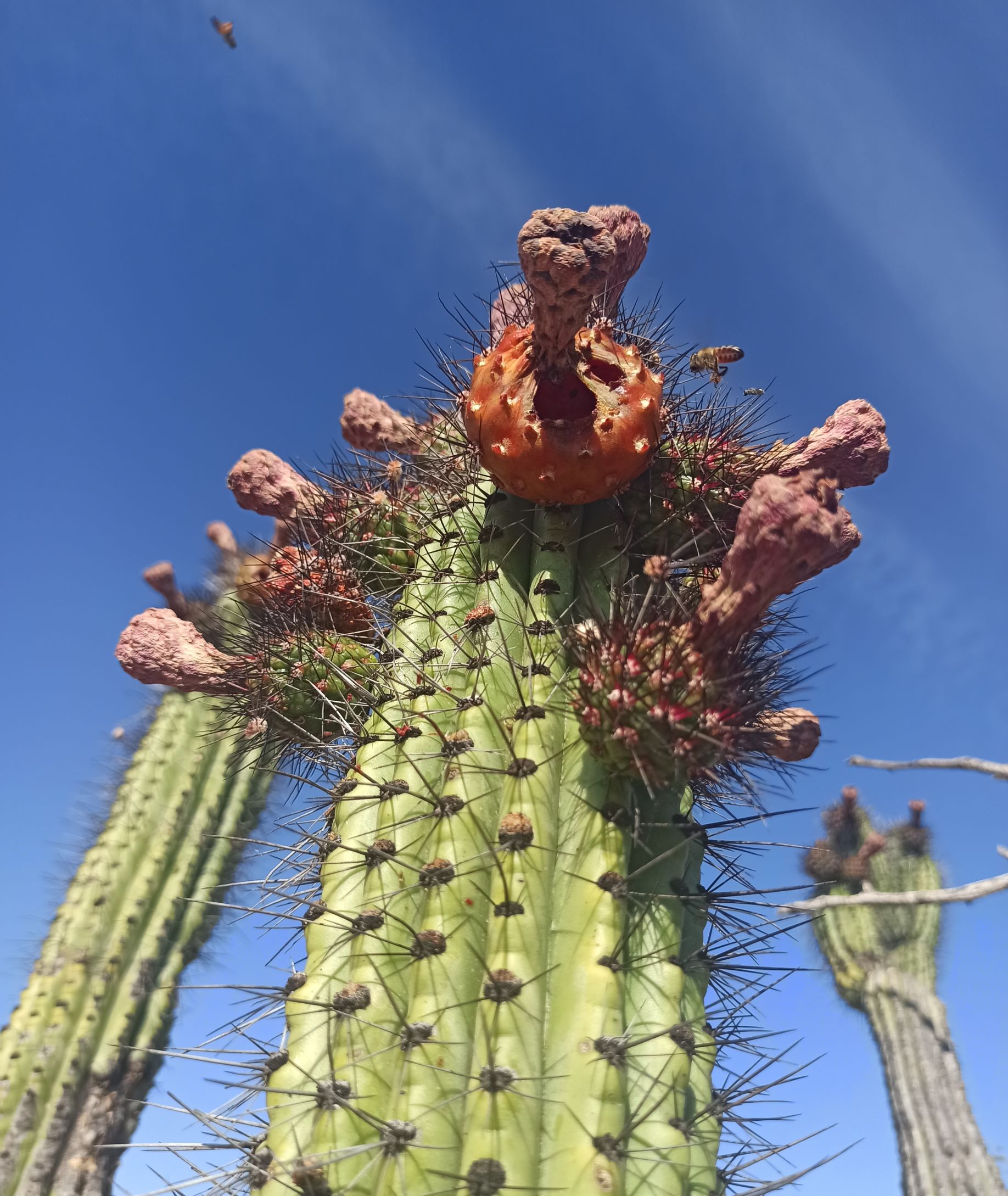